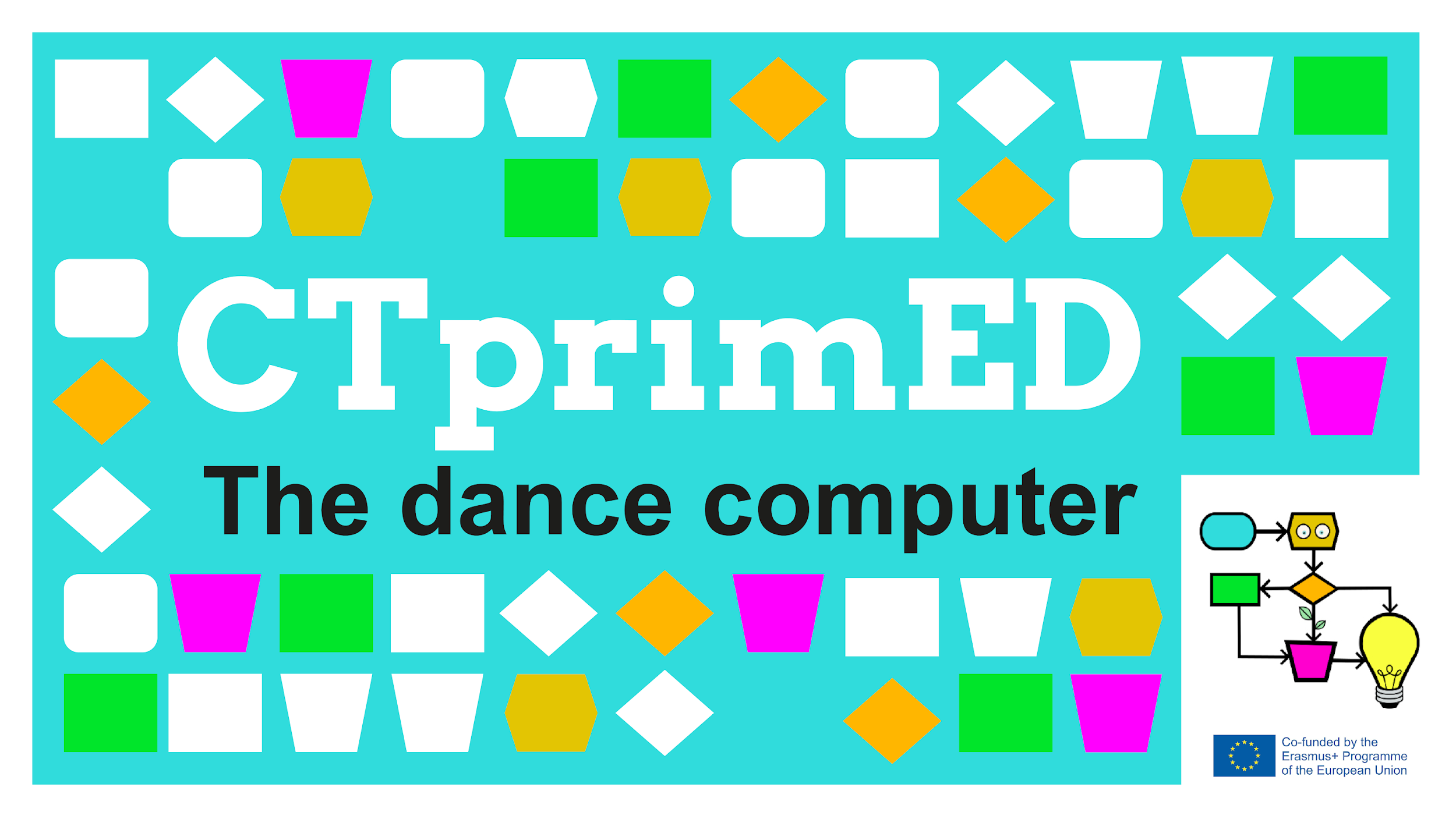 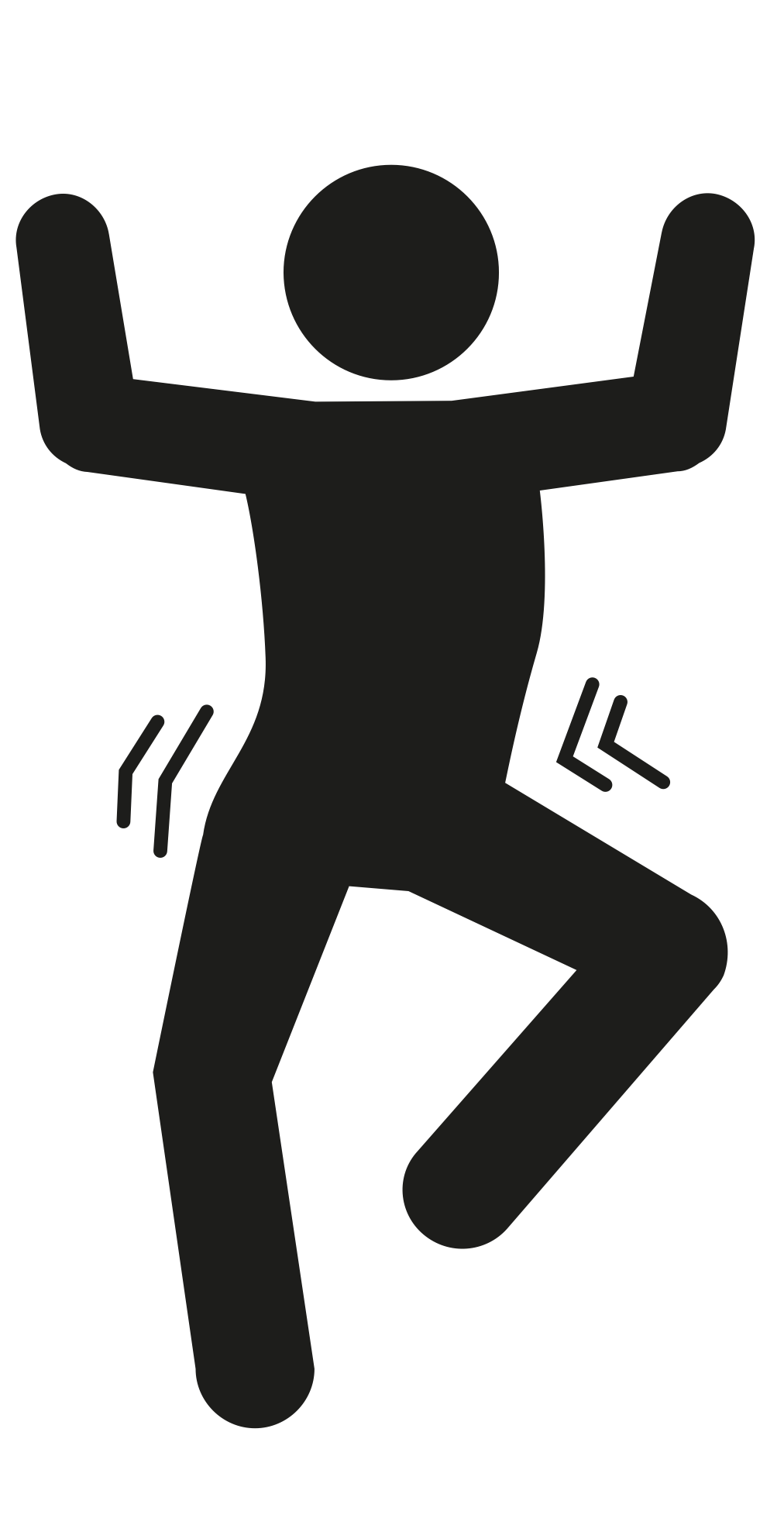 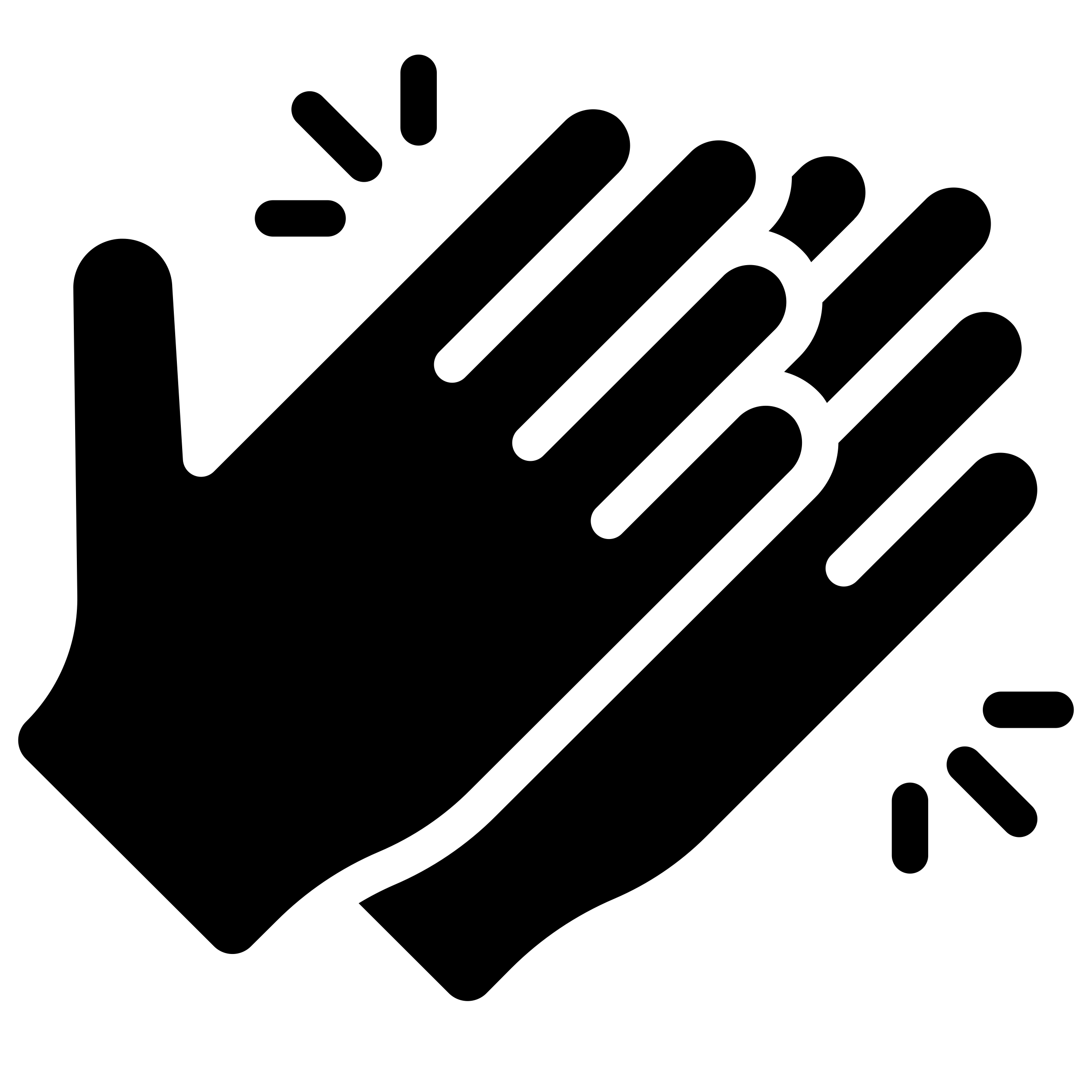 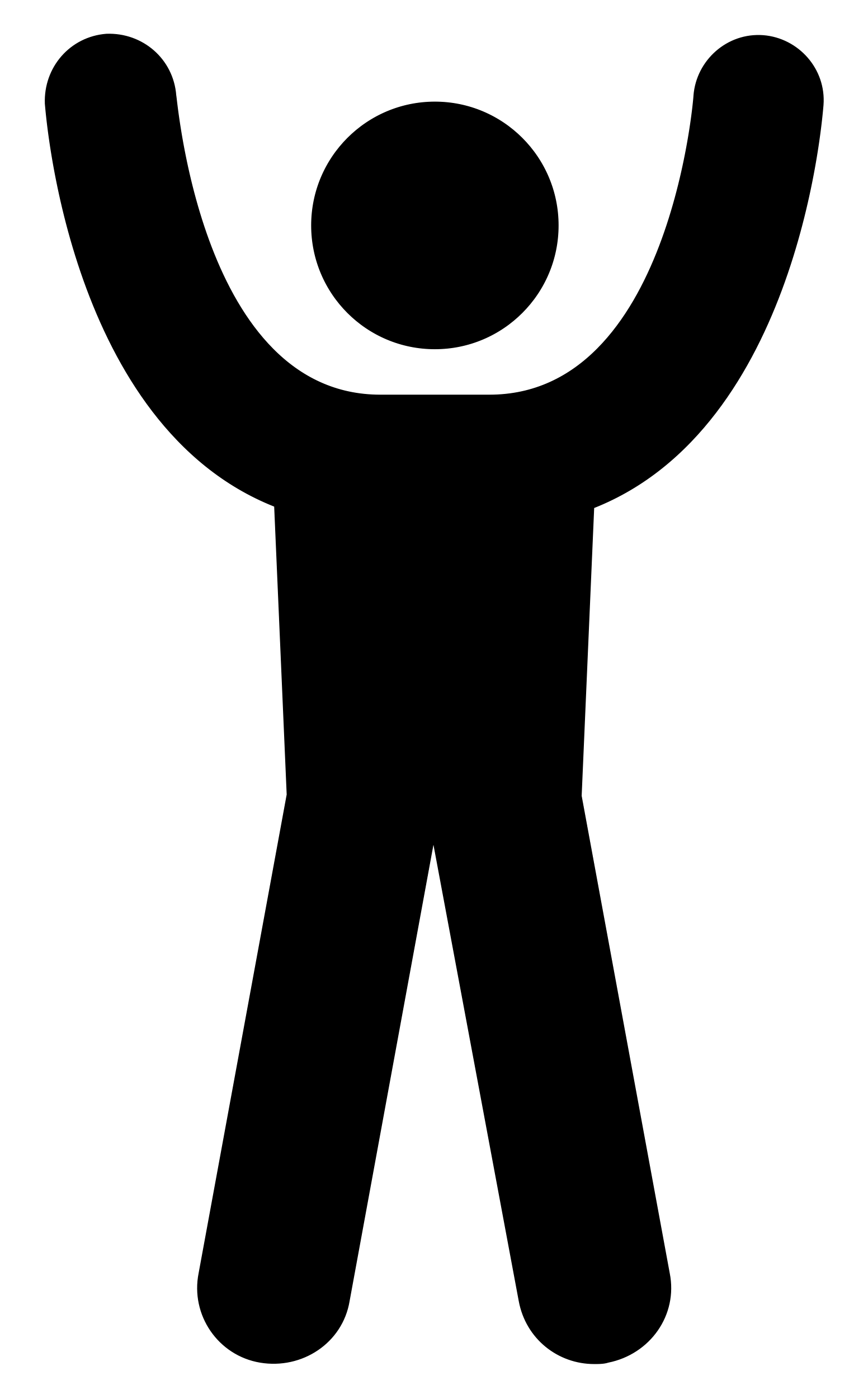 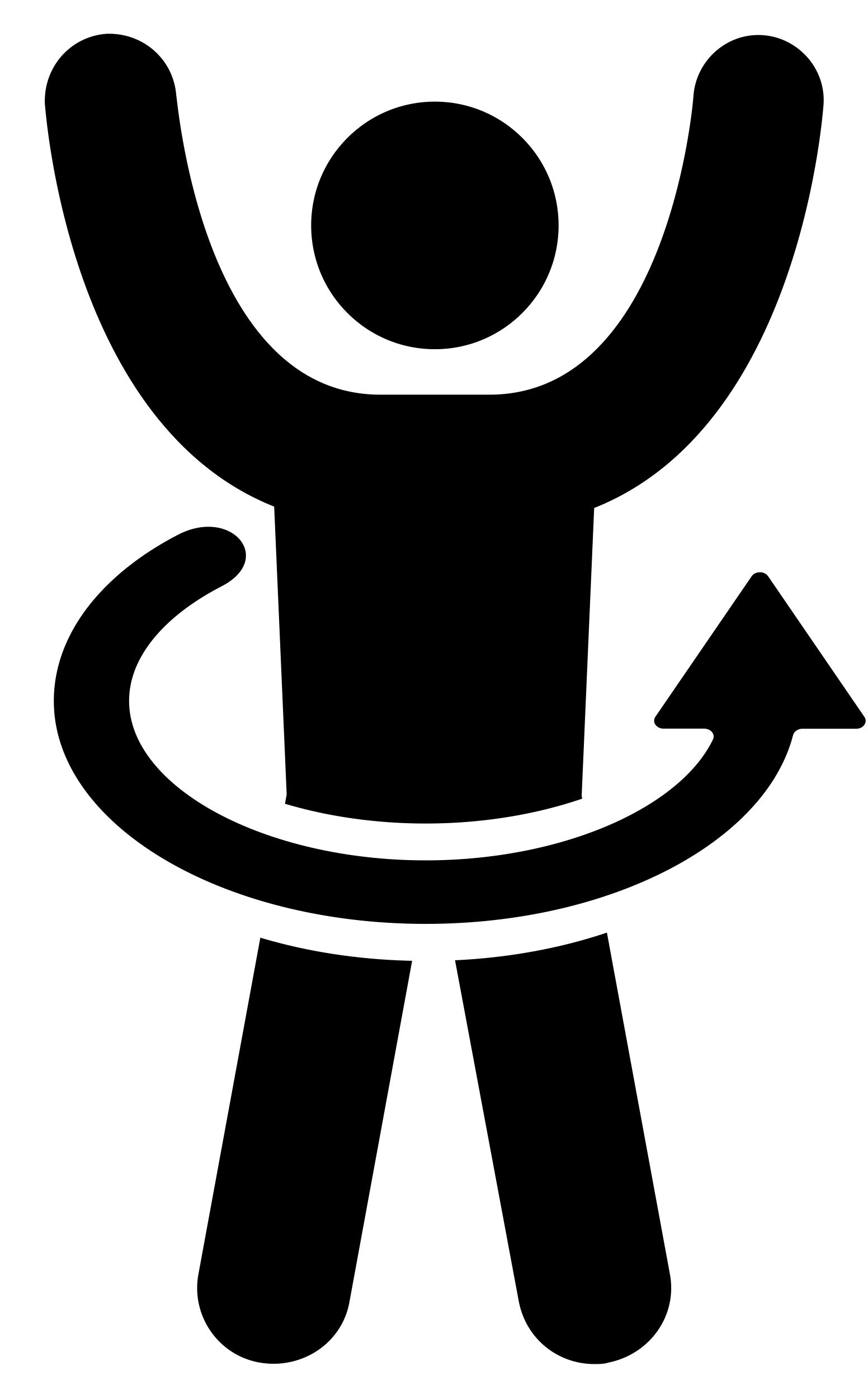 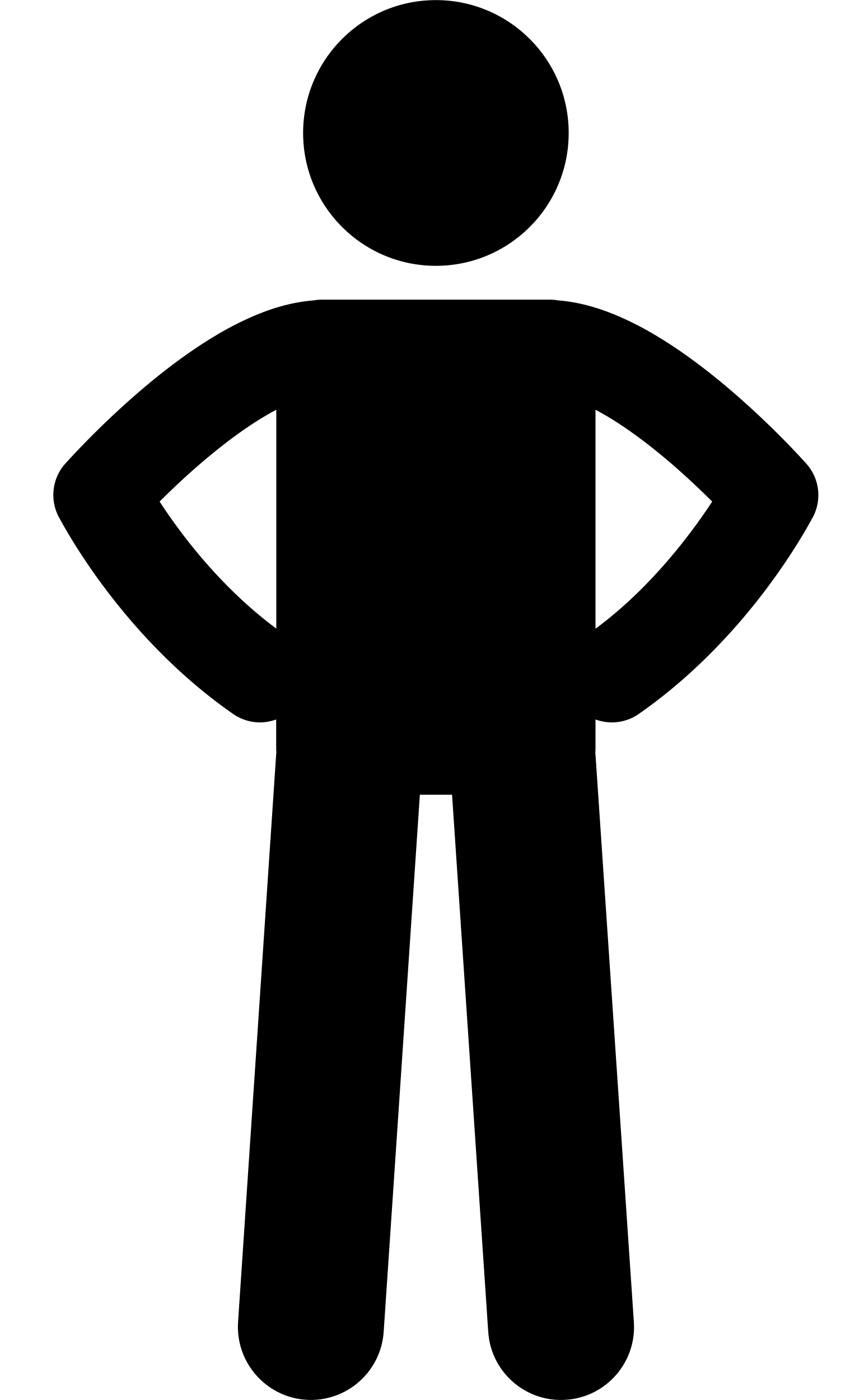 Bati man
Hisa man na laira
Pone man na zei
"Wiggle wiggle”
Drai rònt
Klap den man
Hisa man na laira 
Pone man na zei 
"Wiggle wiggle”
Drai rònt
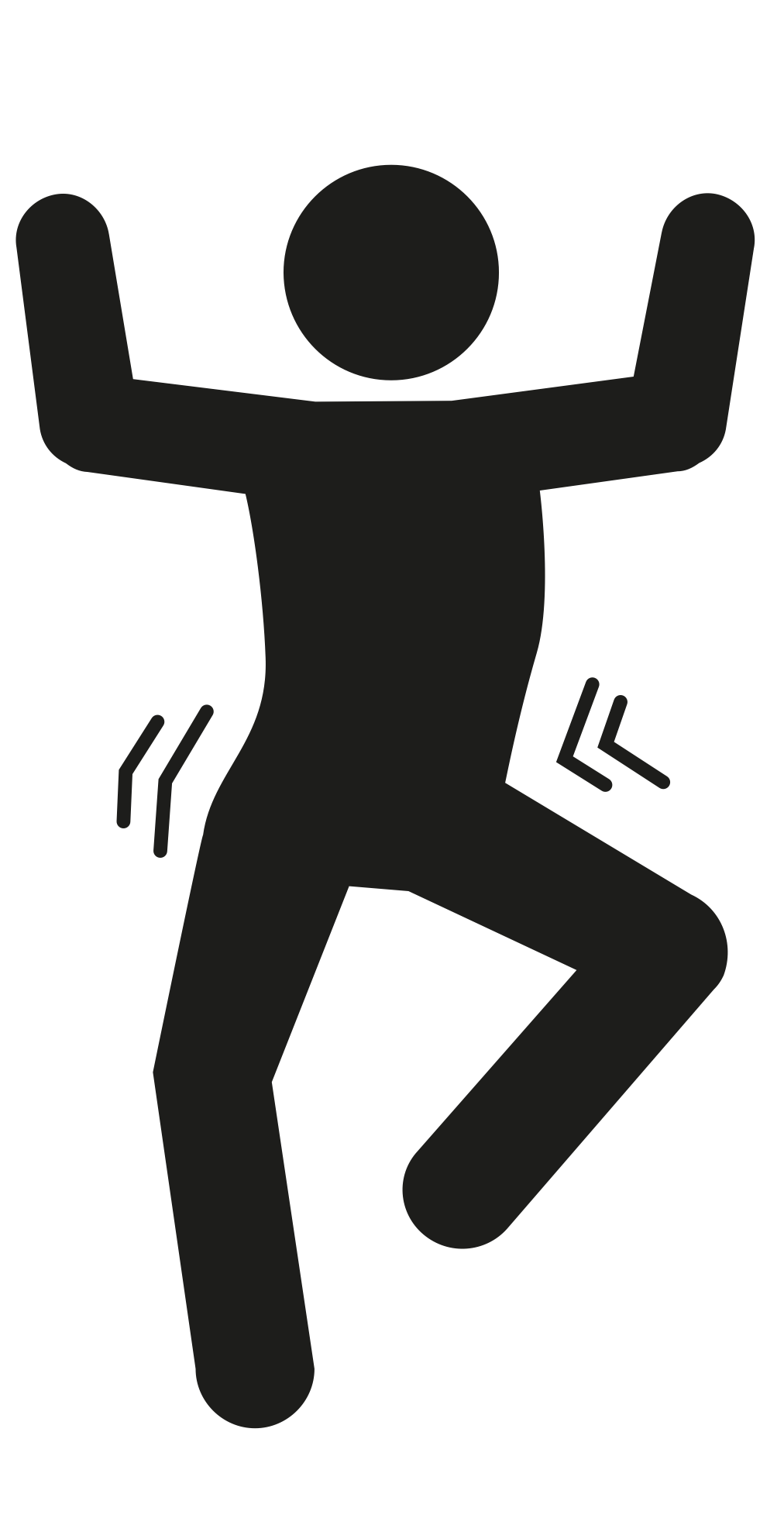 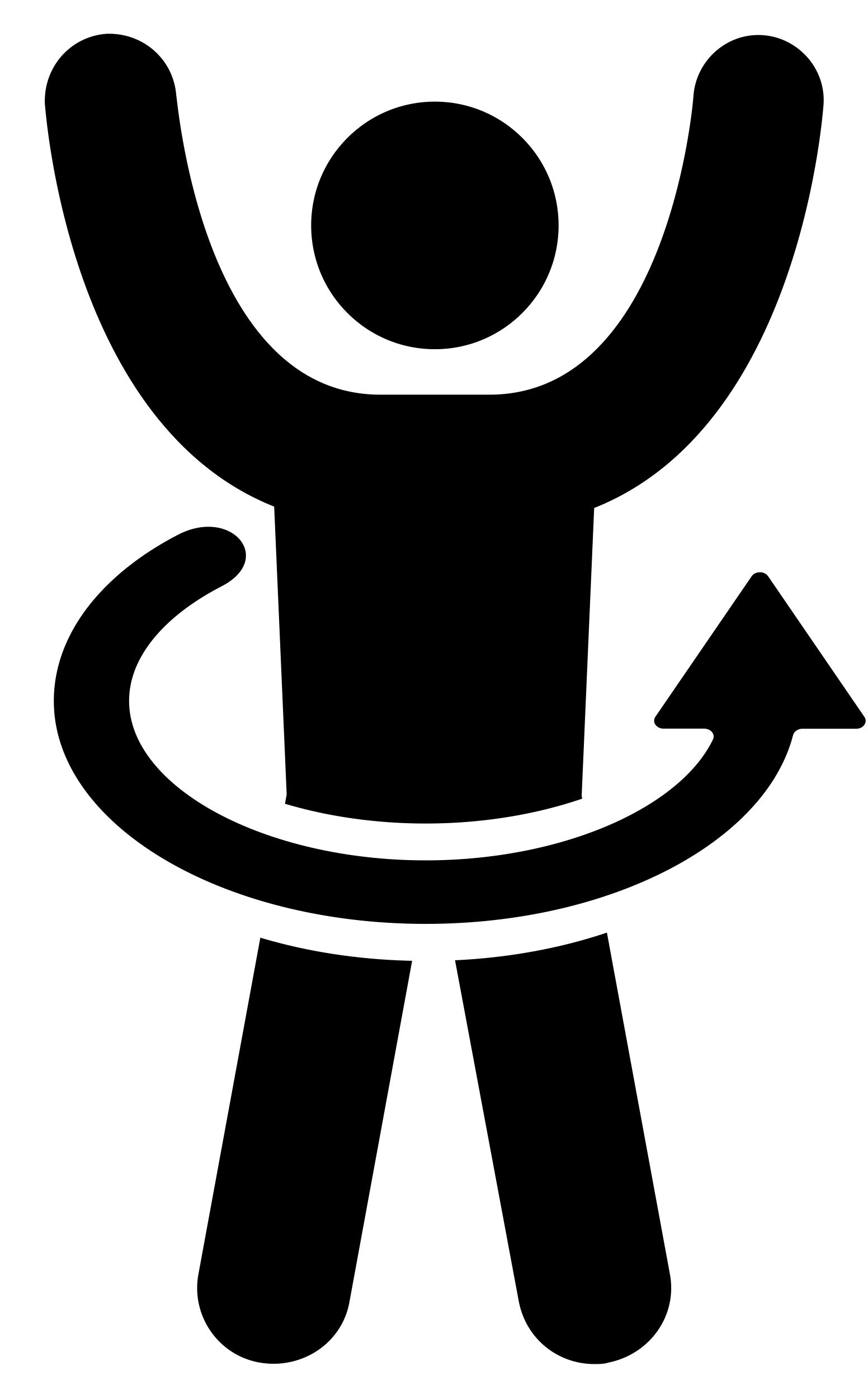 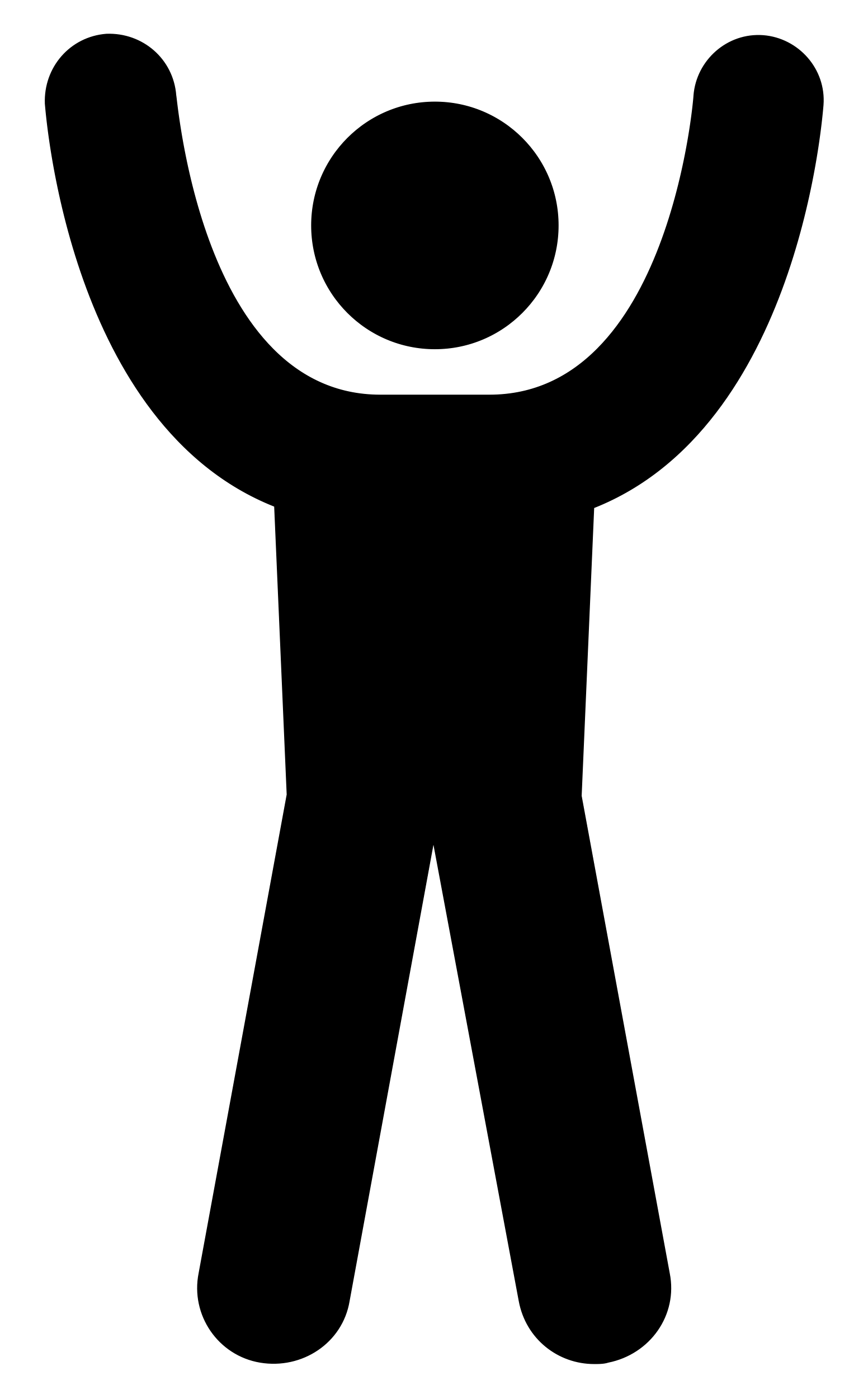 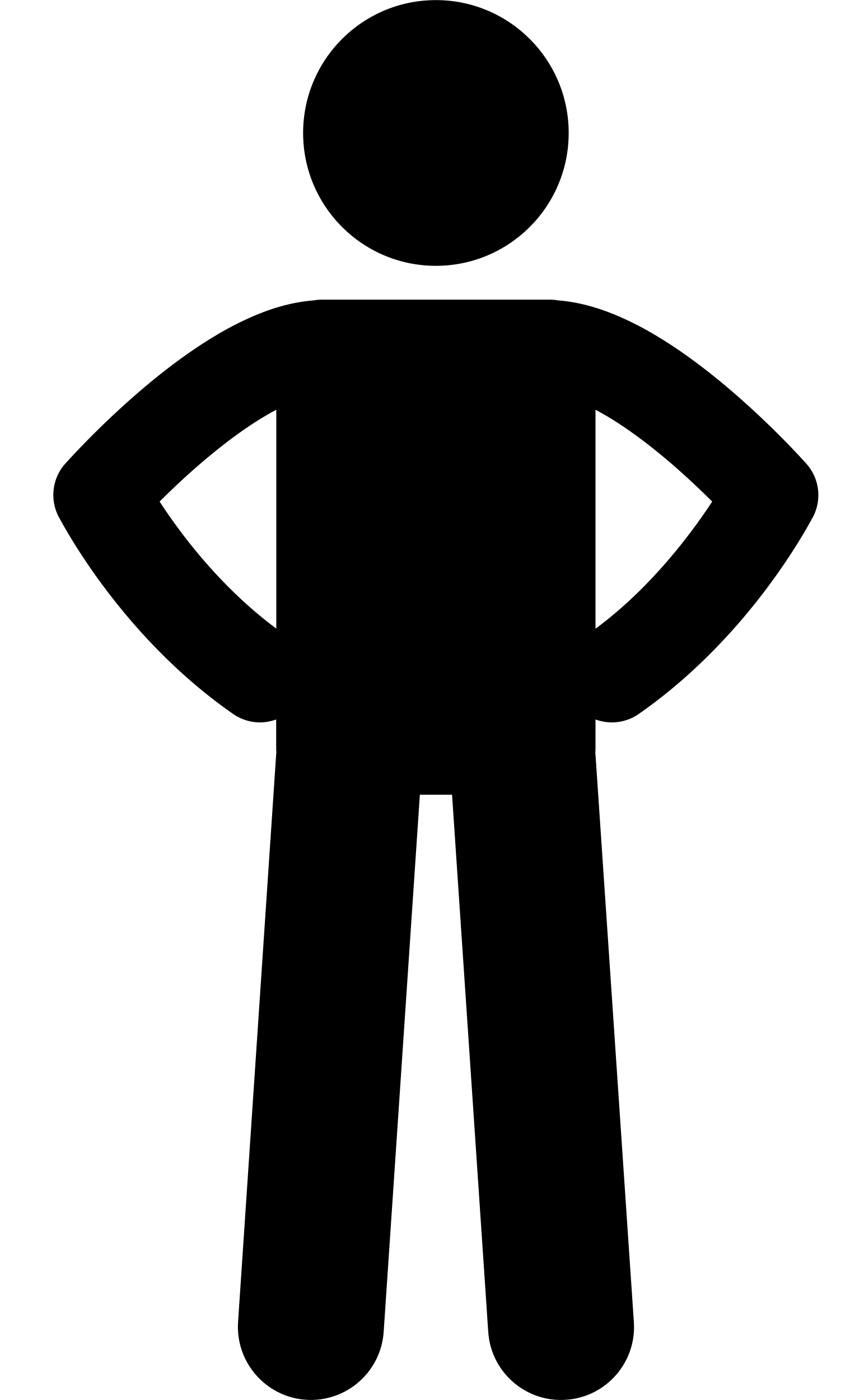 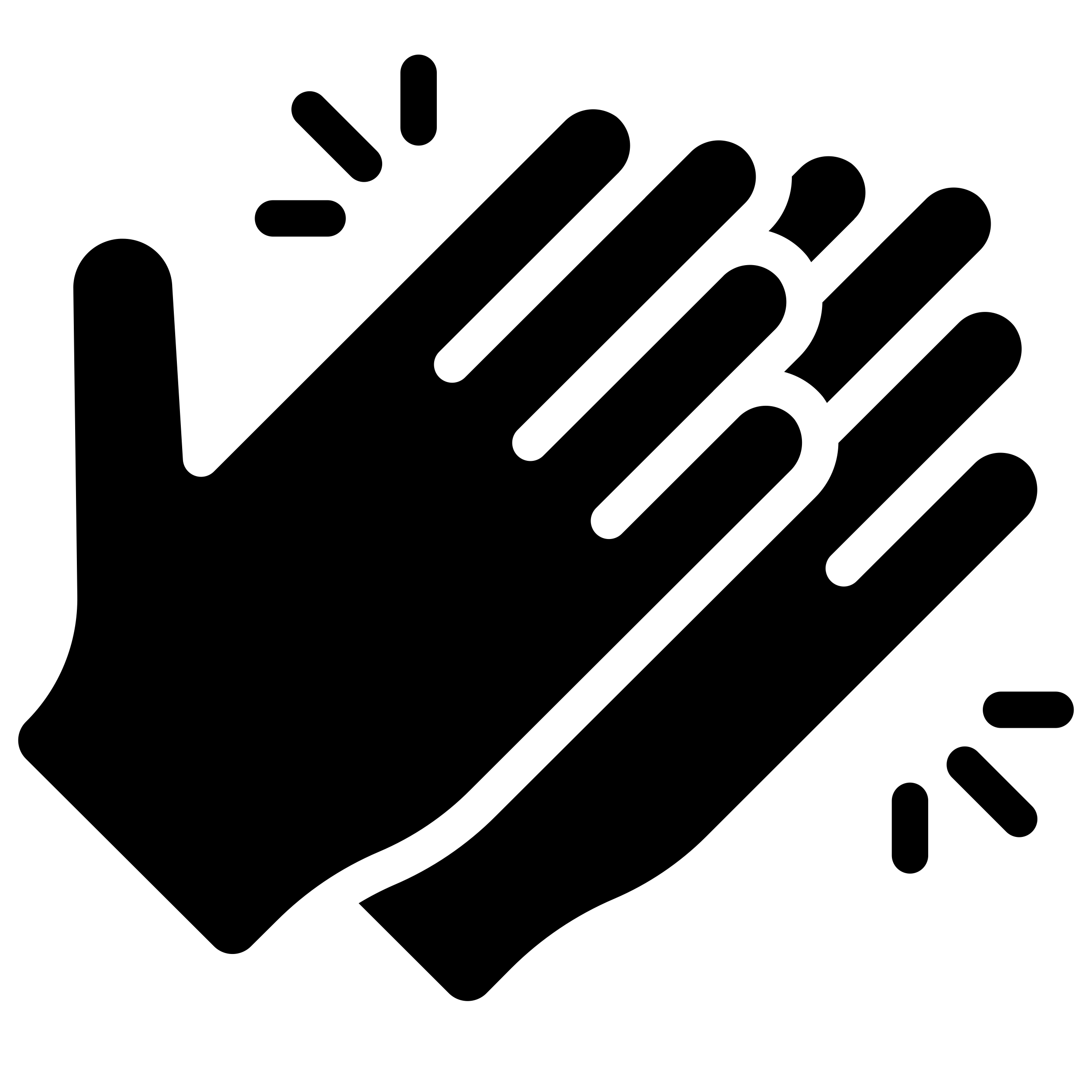 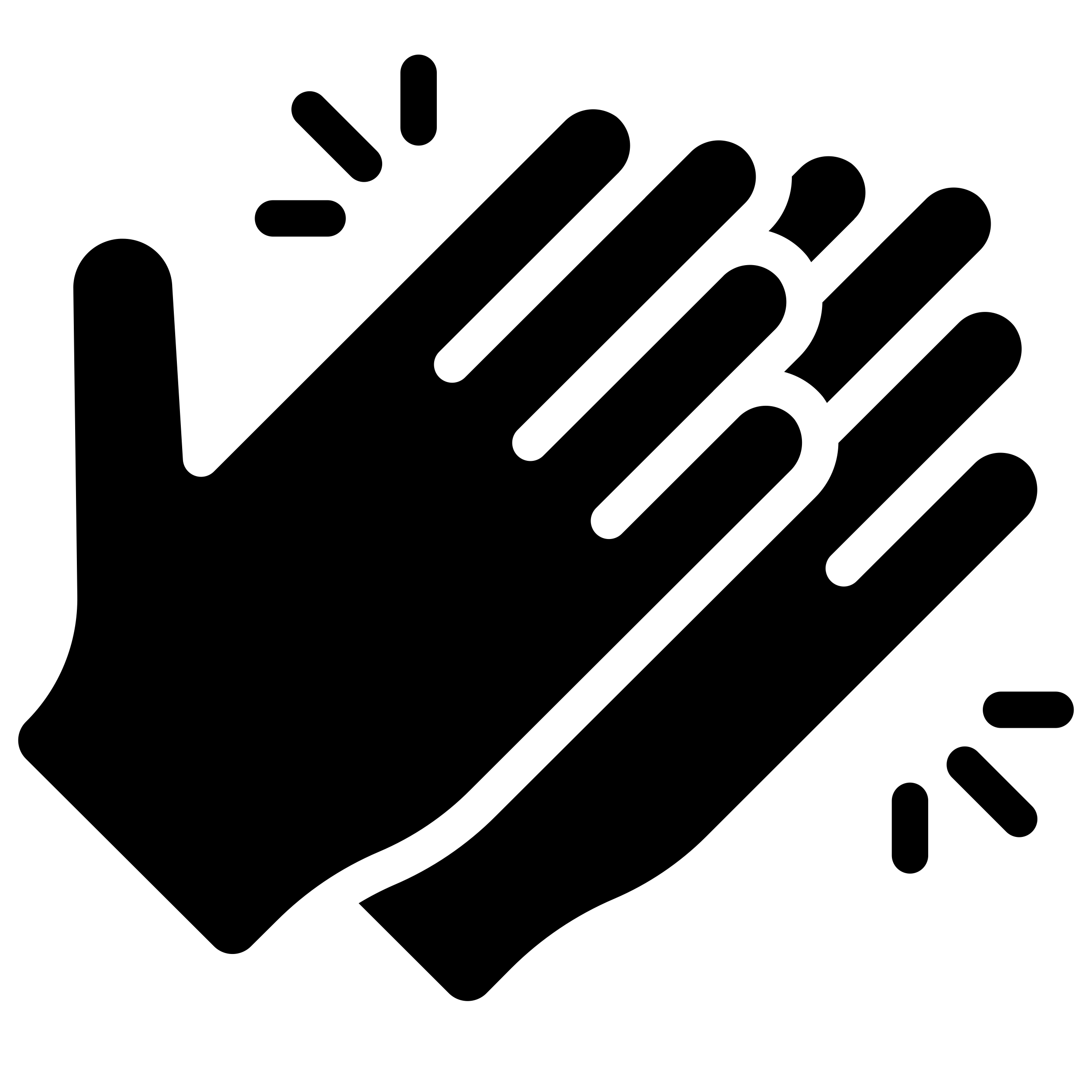 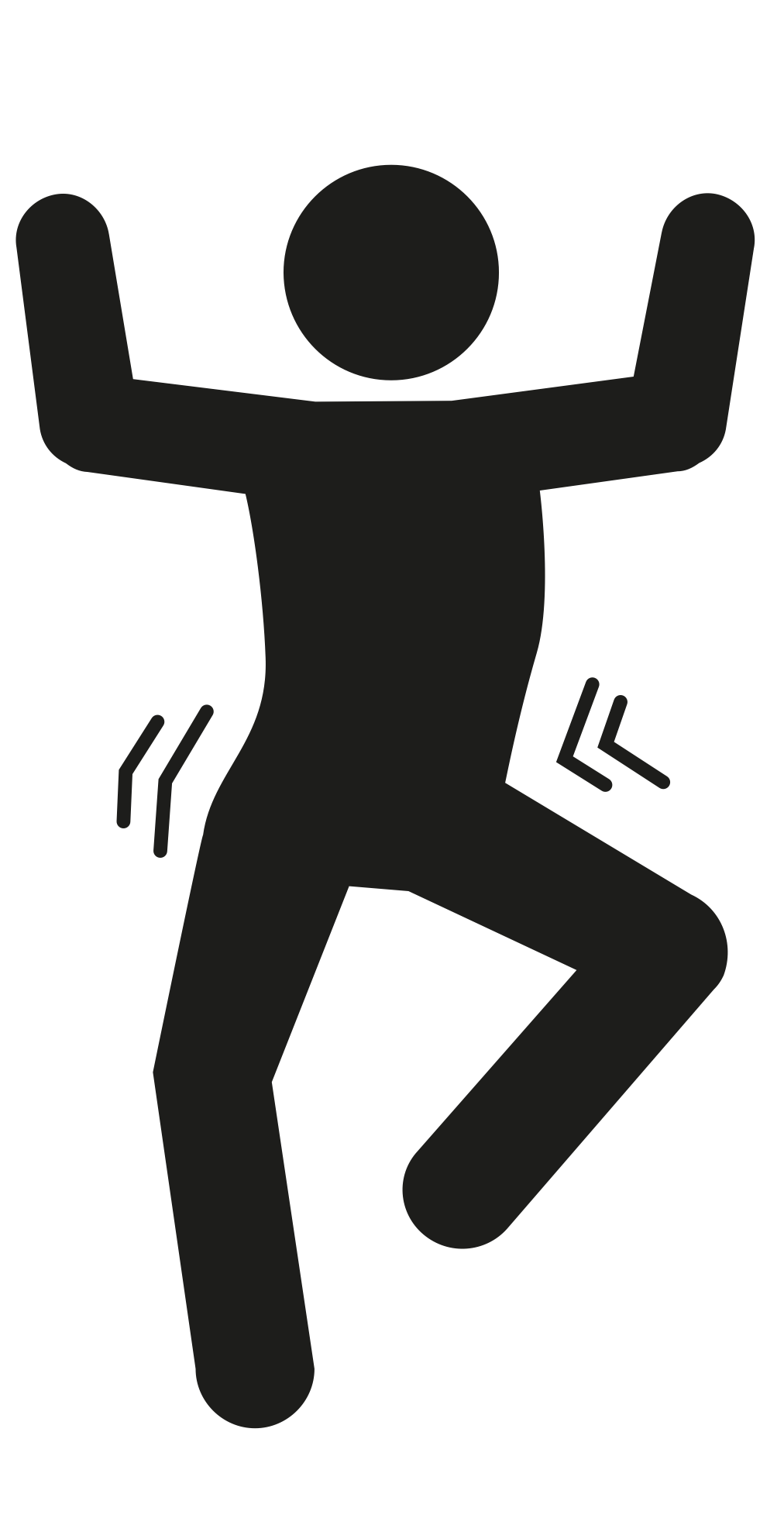 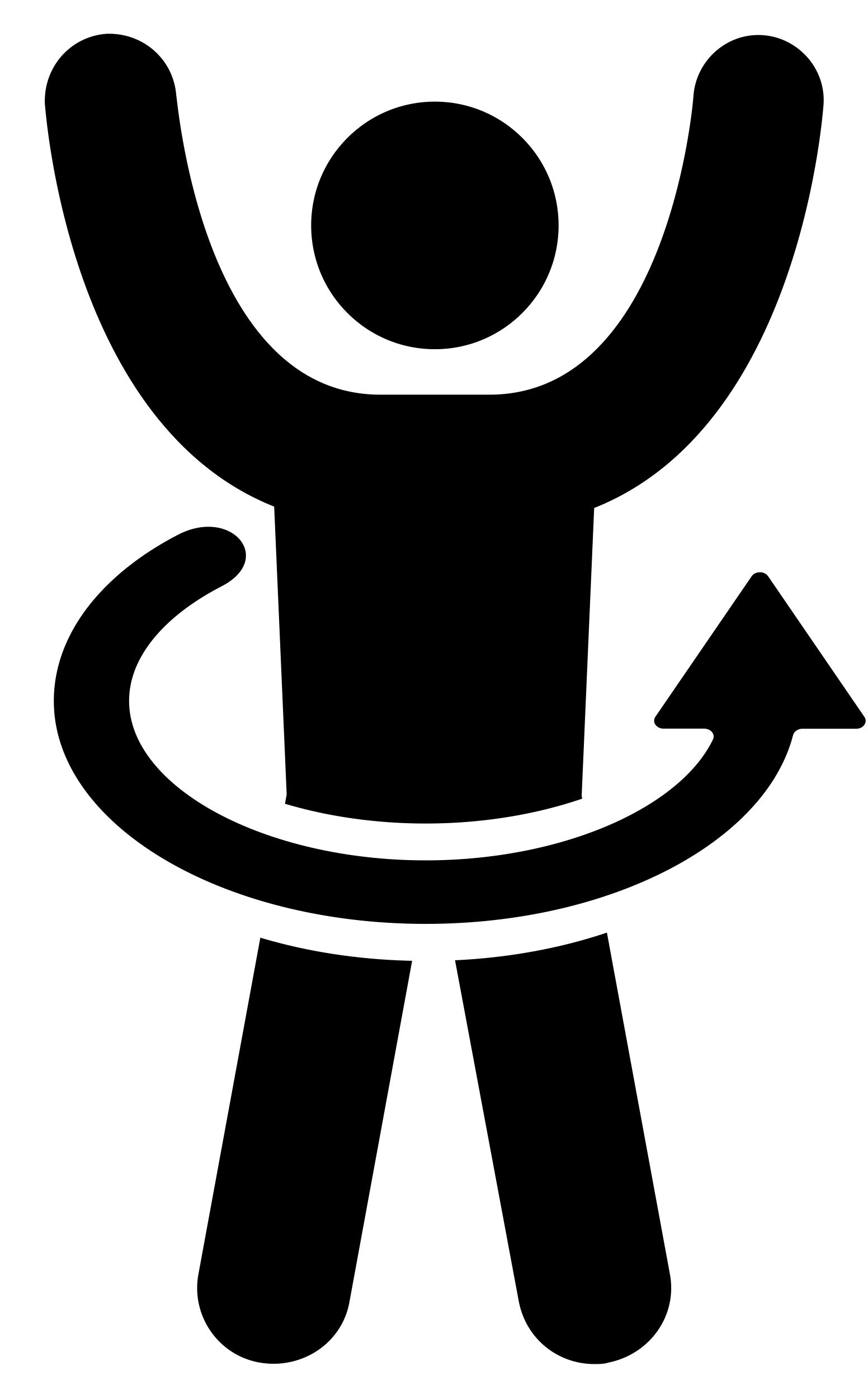 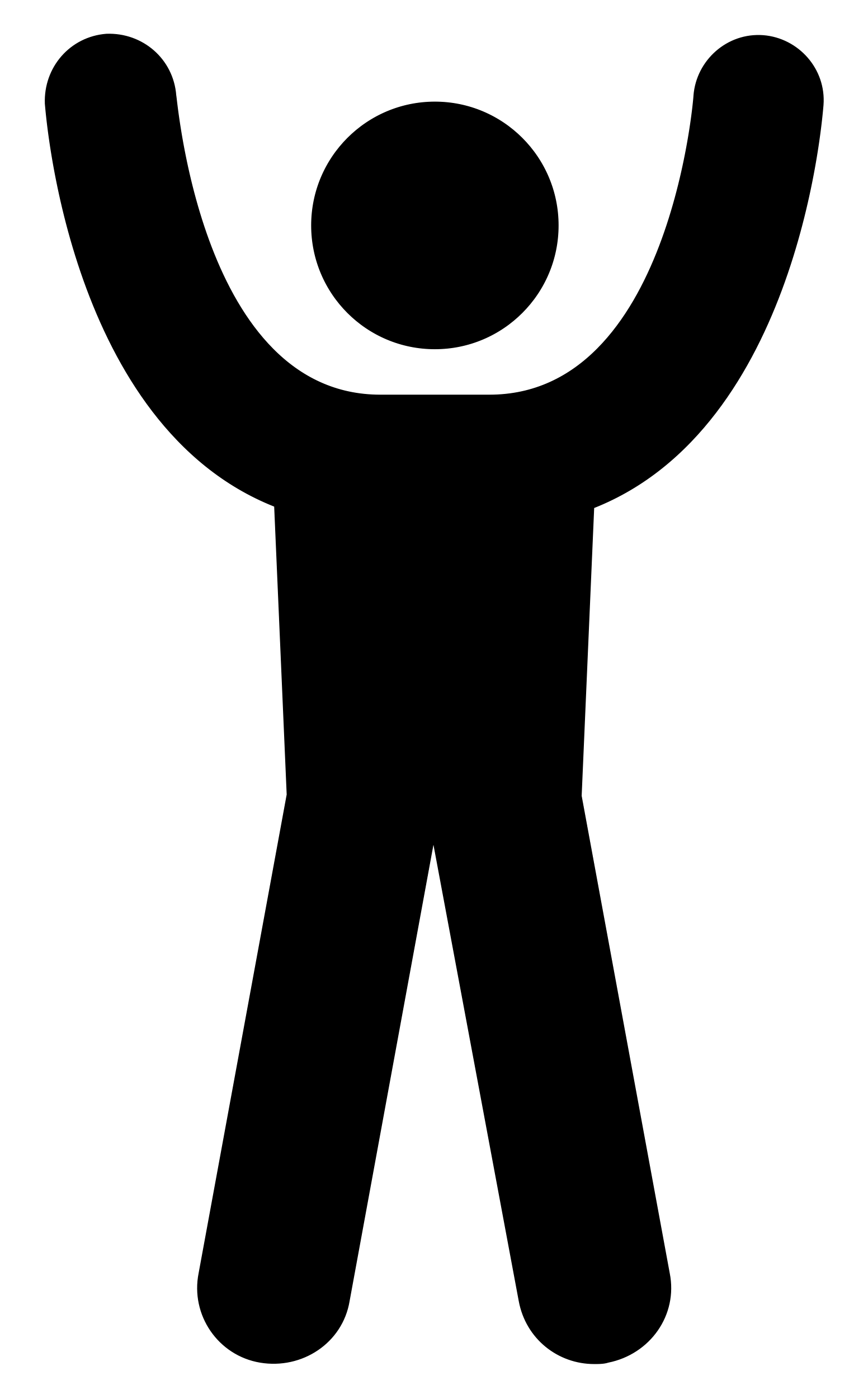 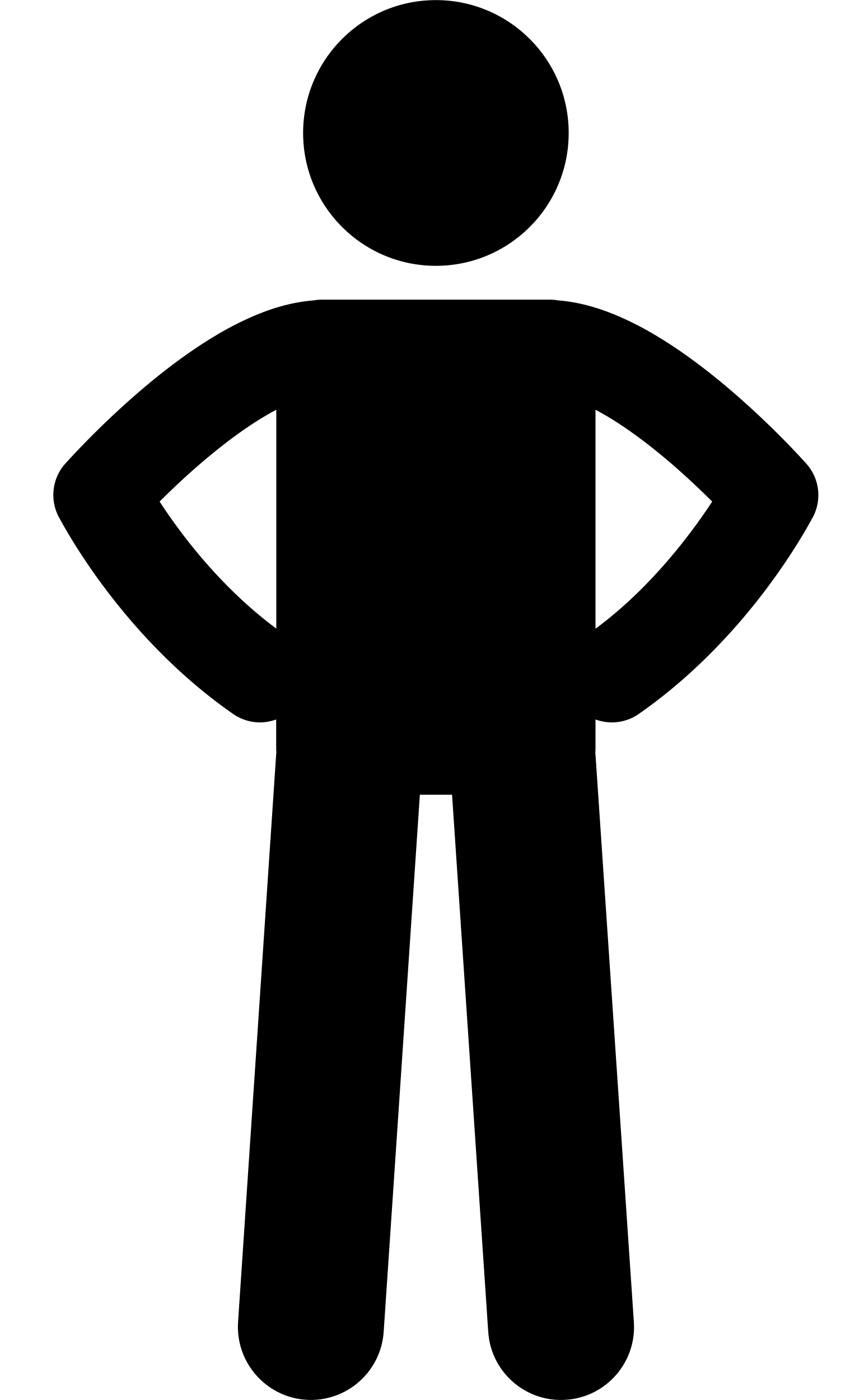 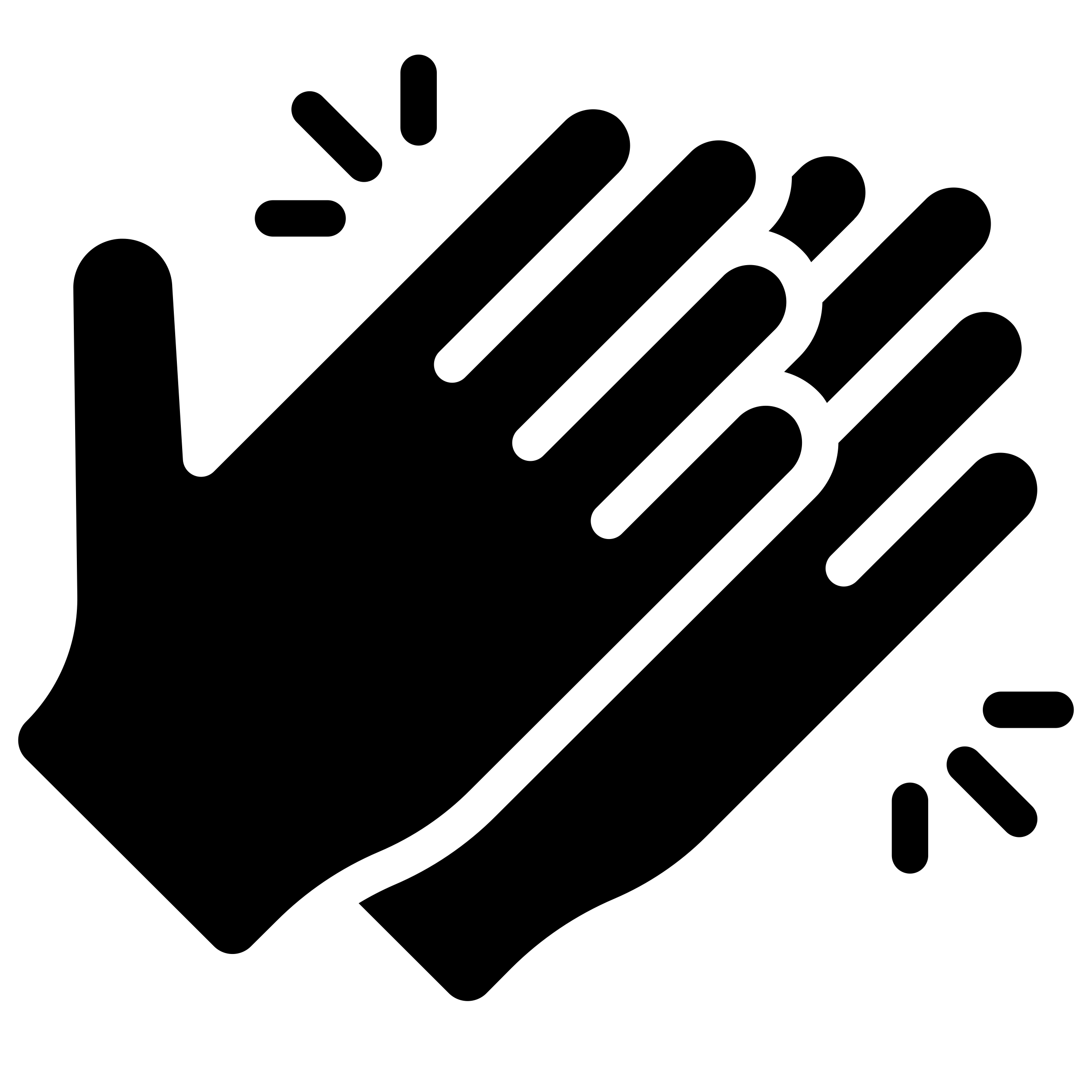 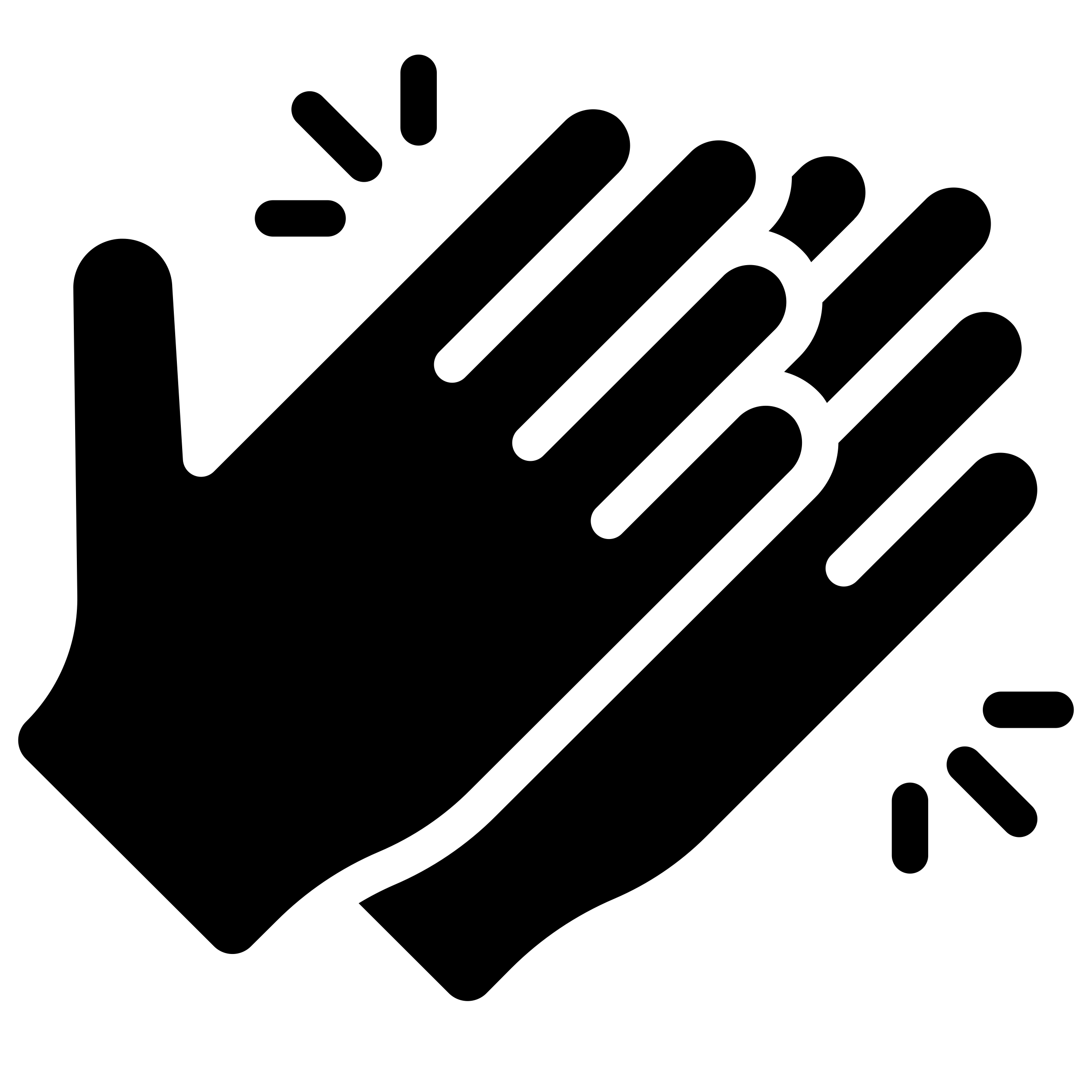 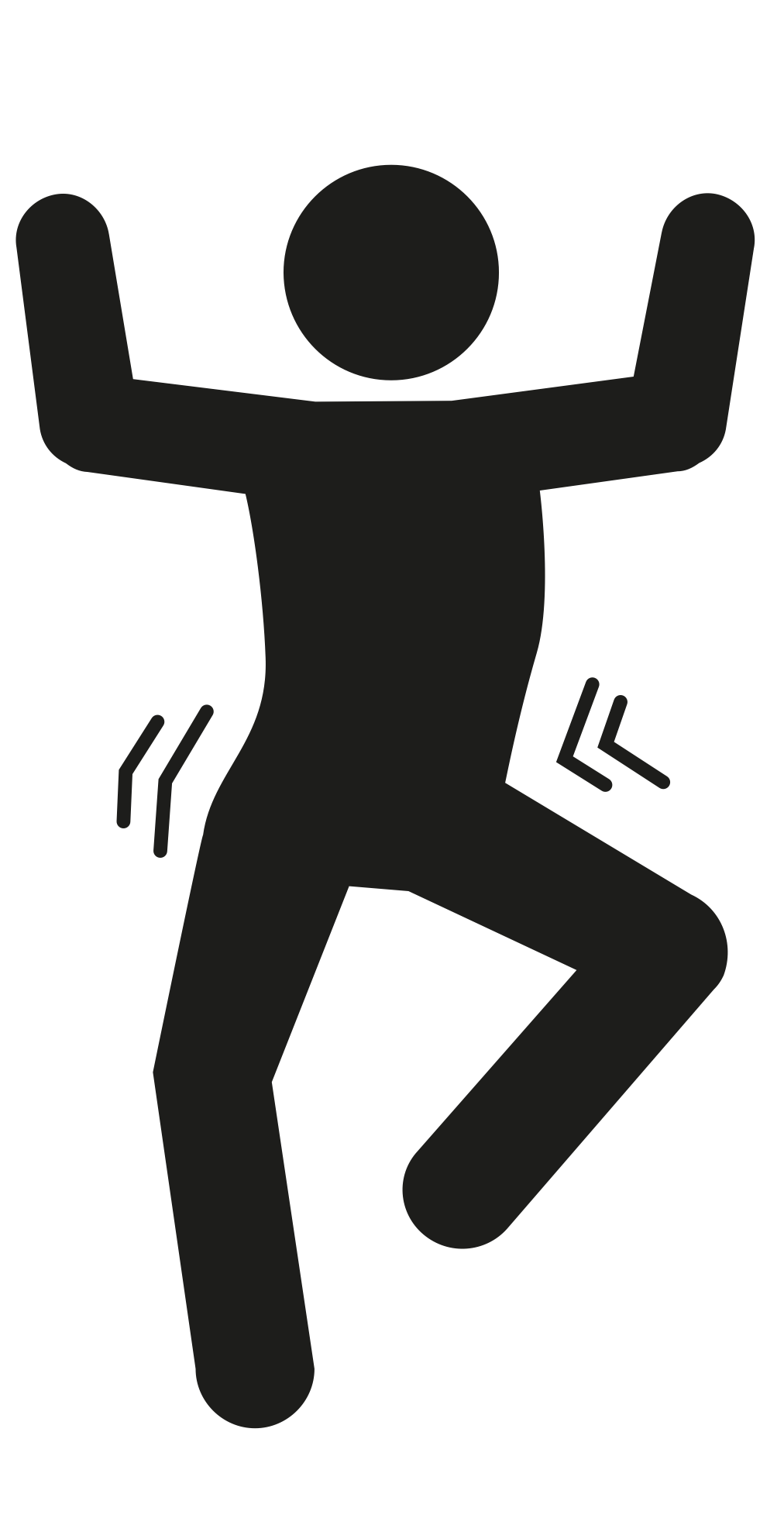 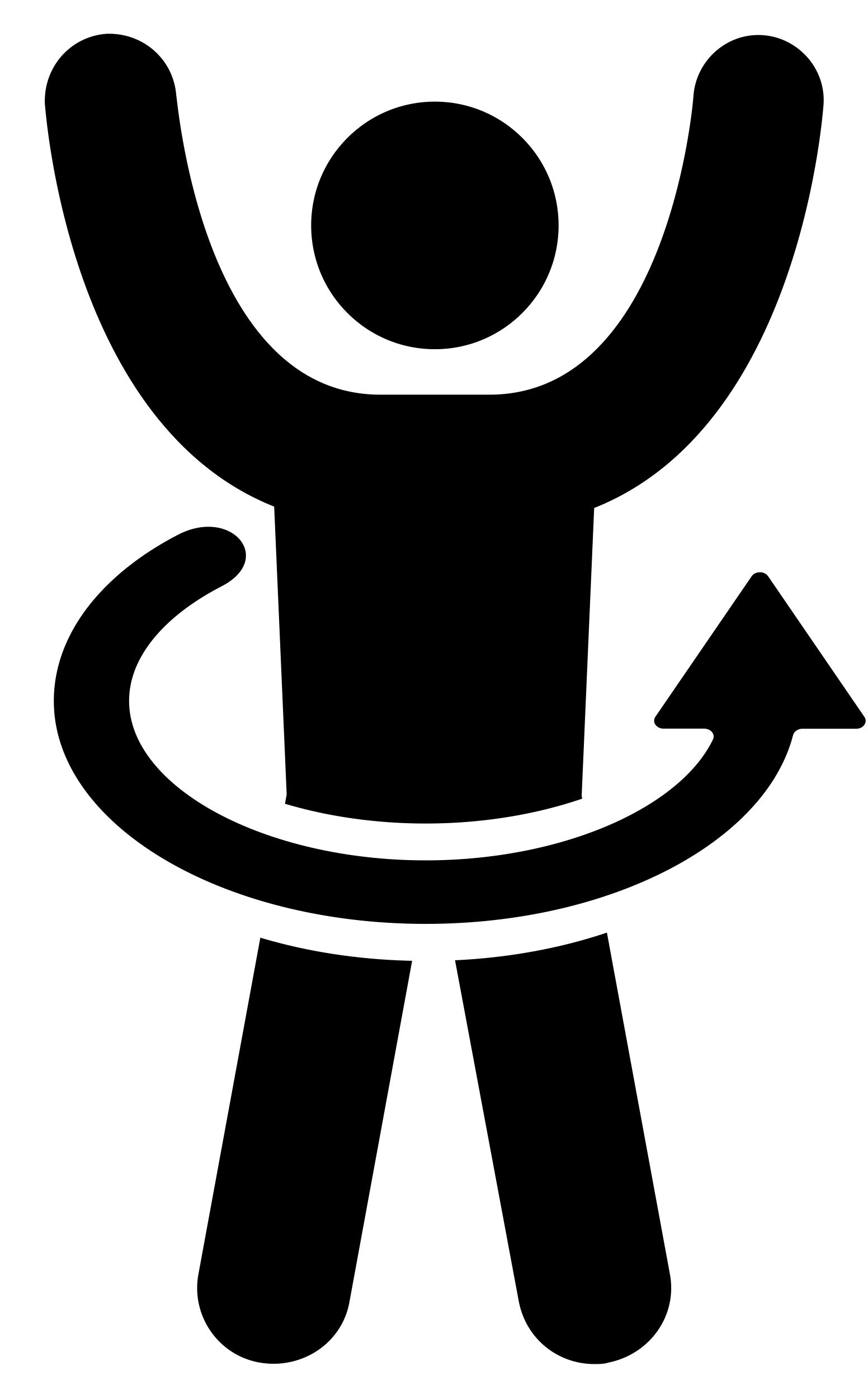 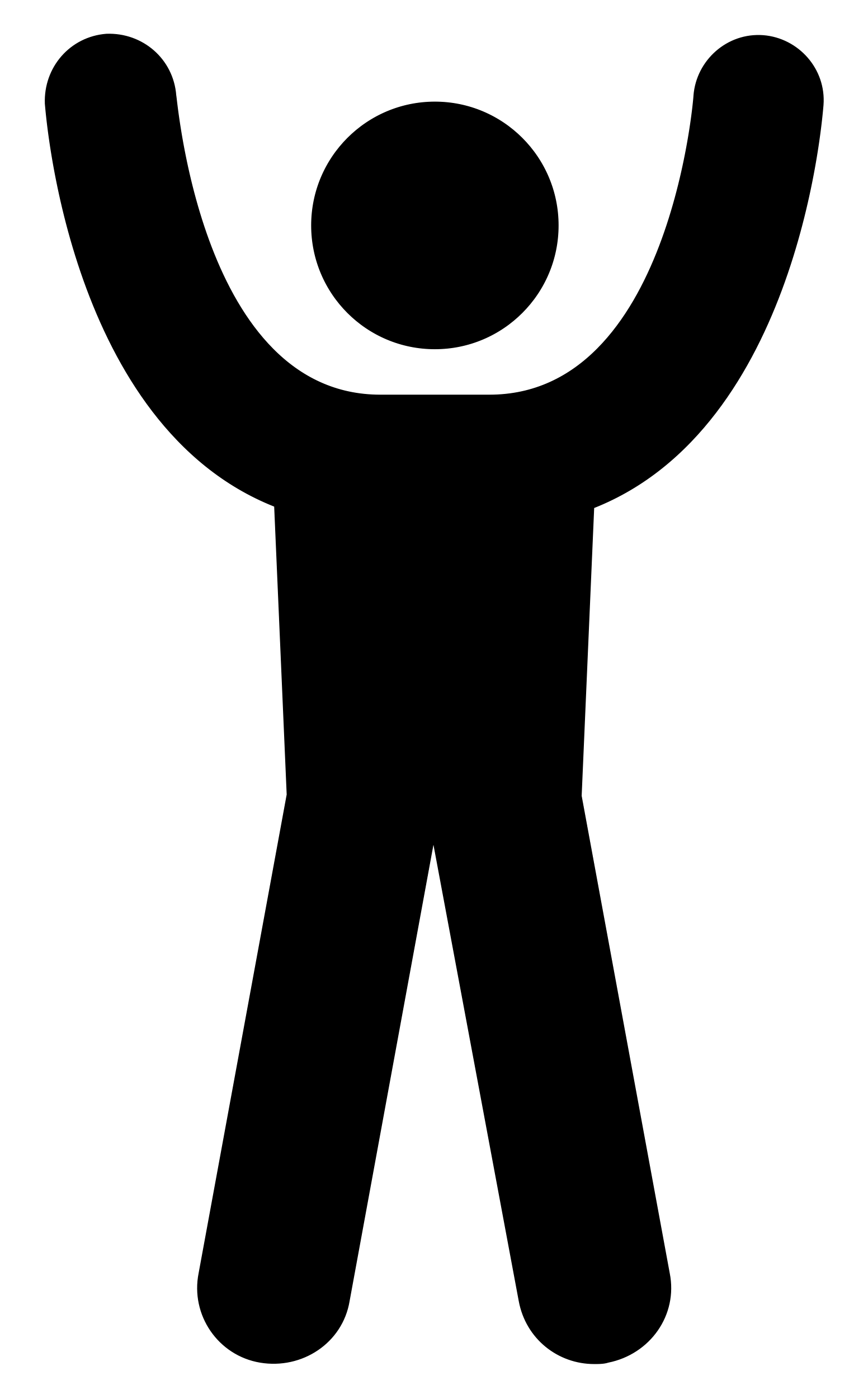 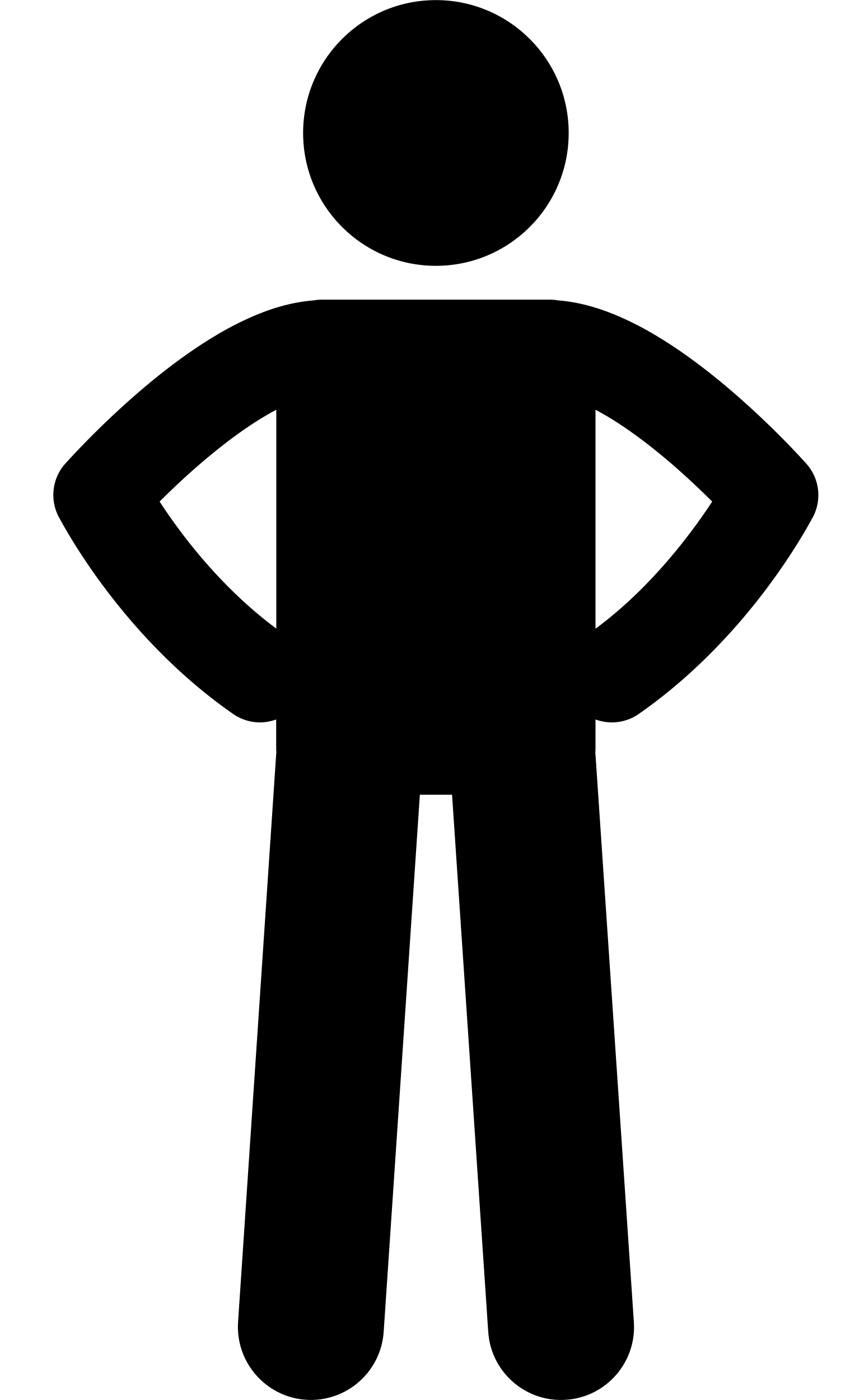 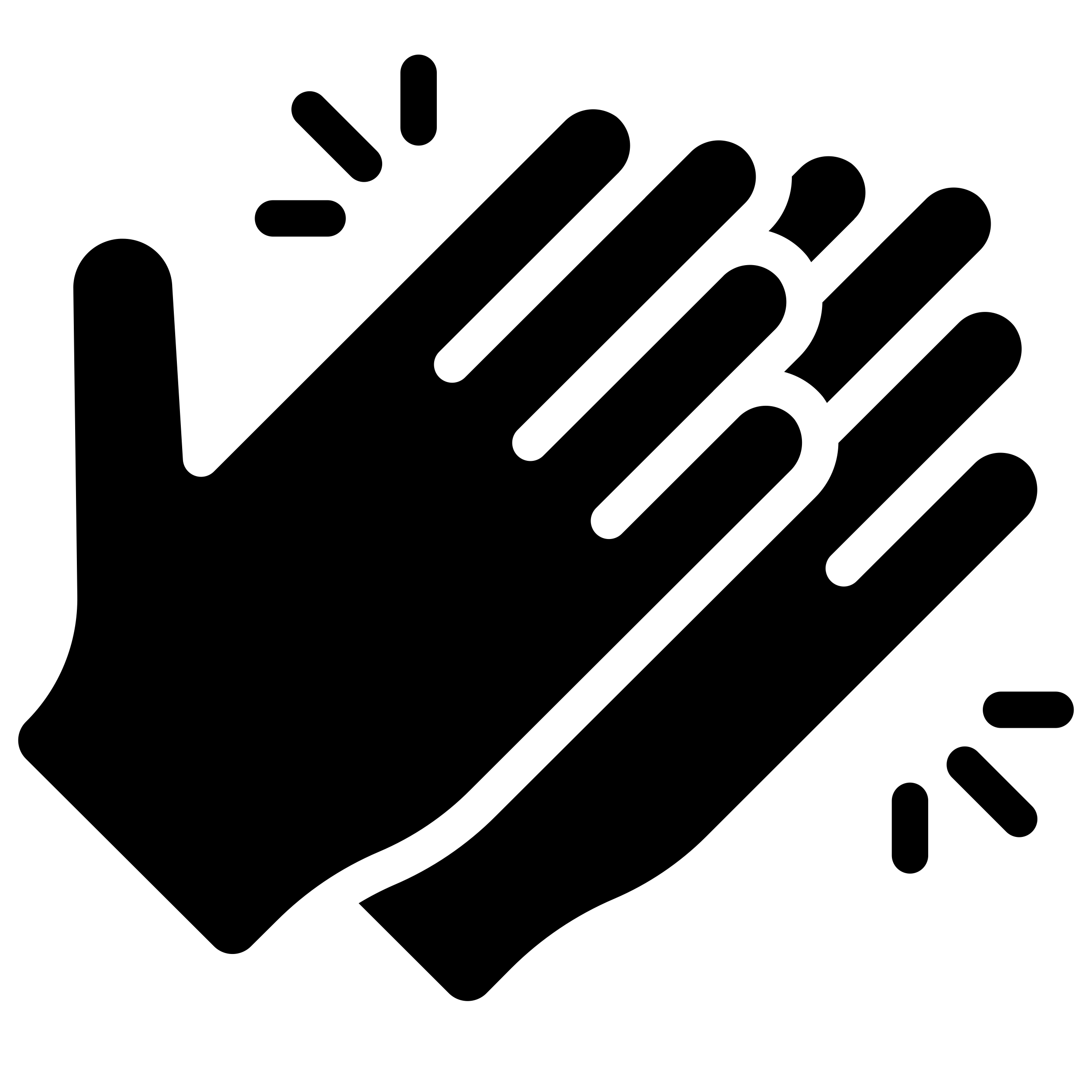 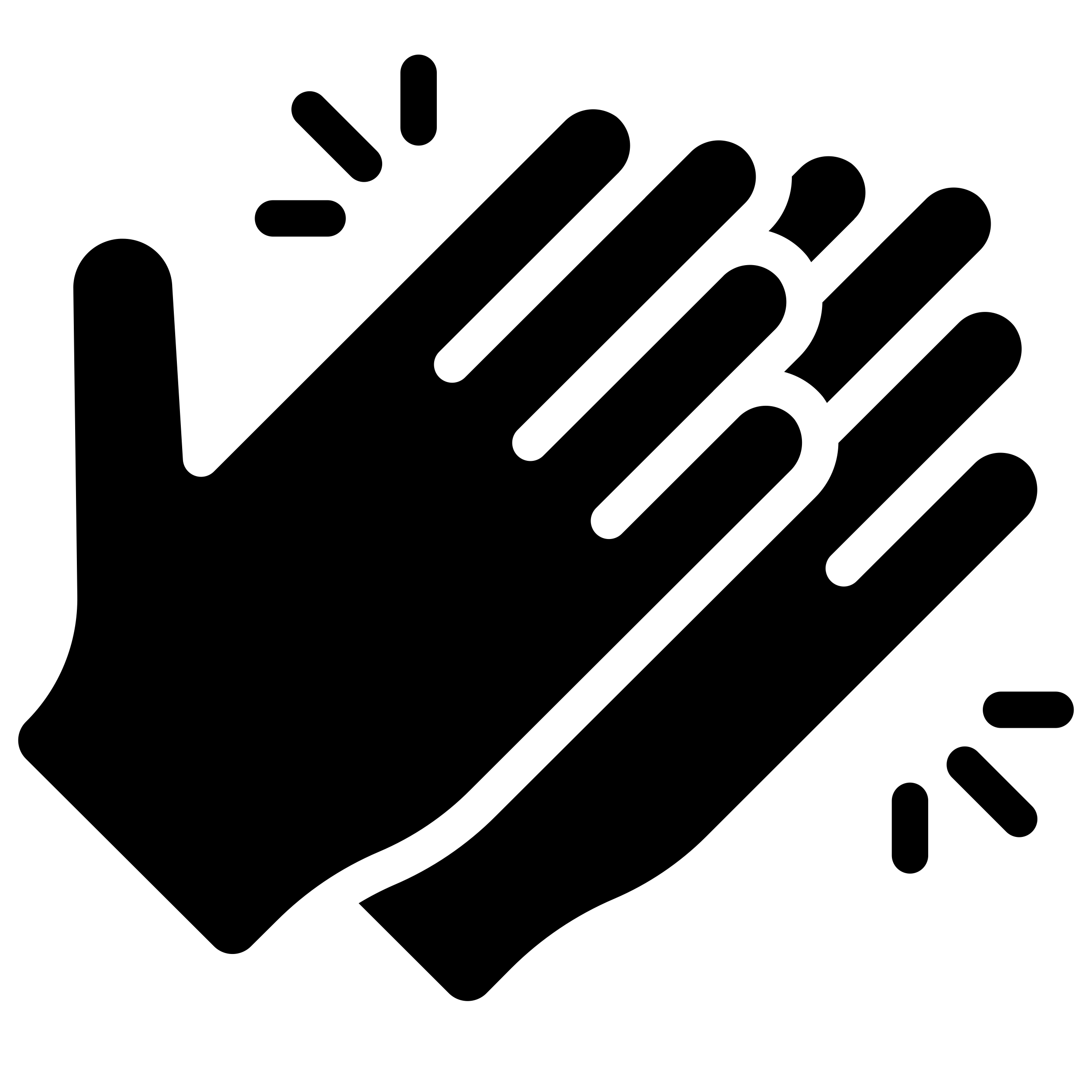 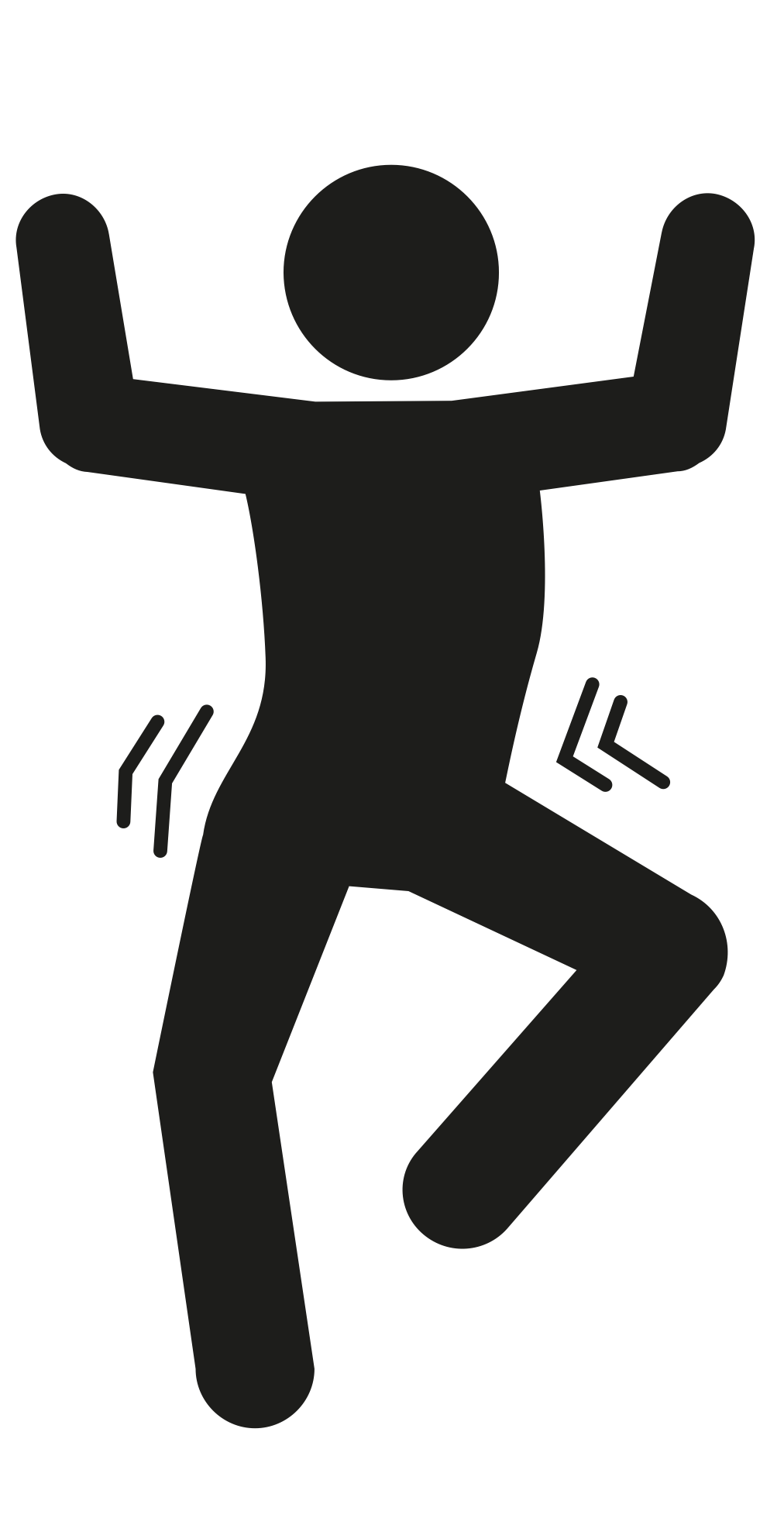 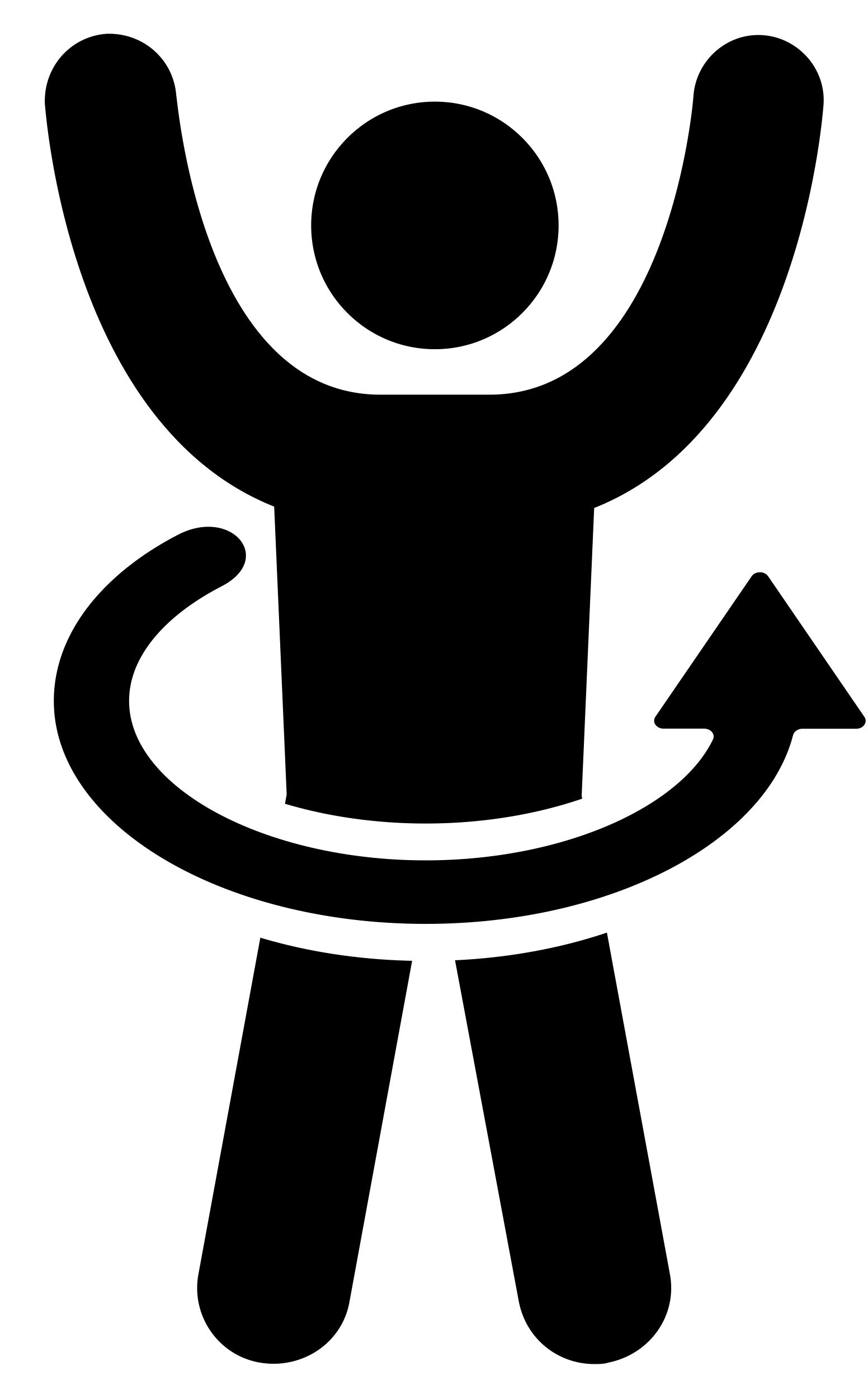 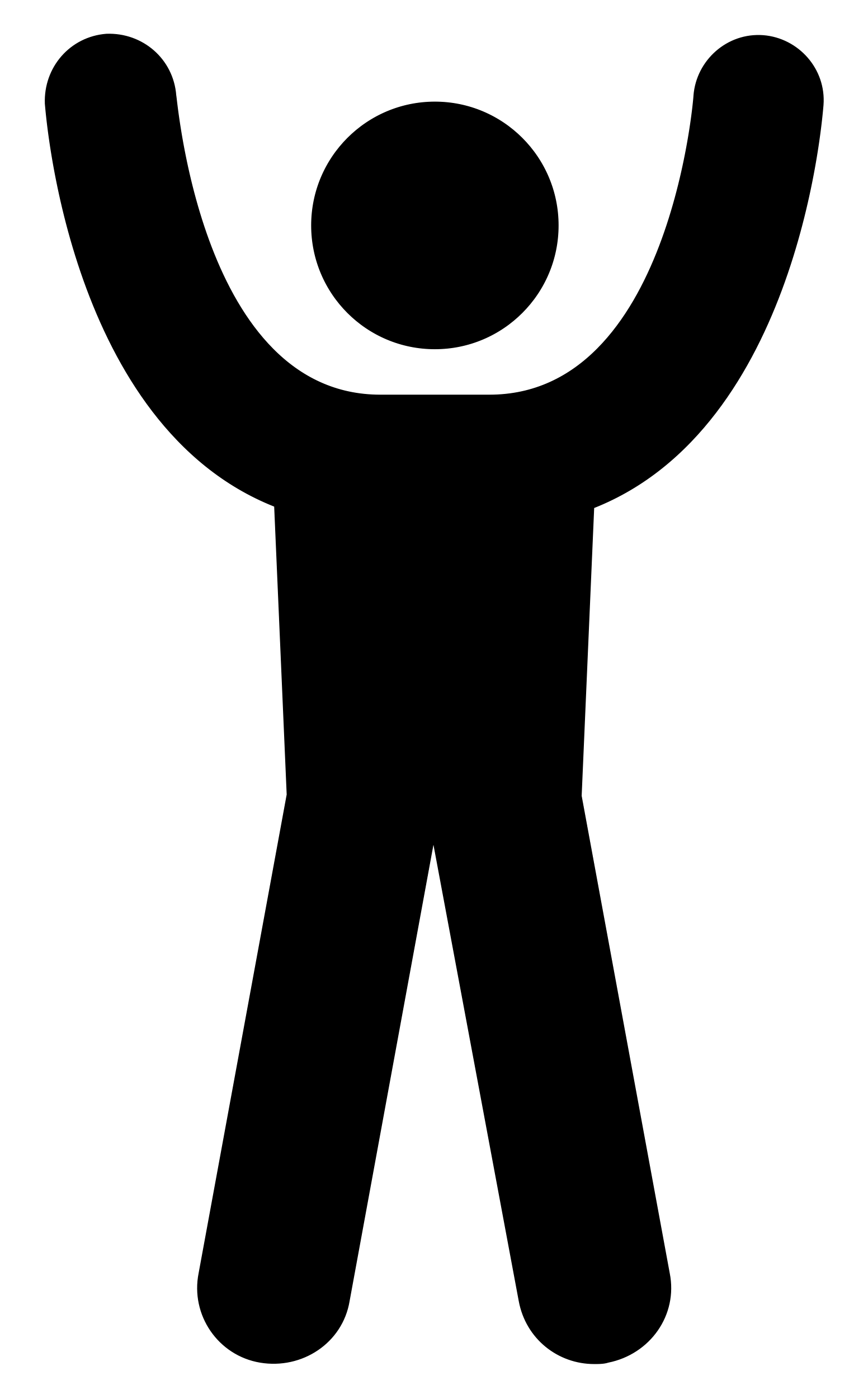 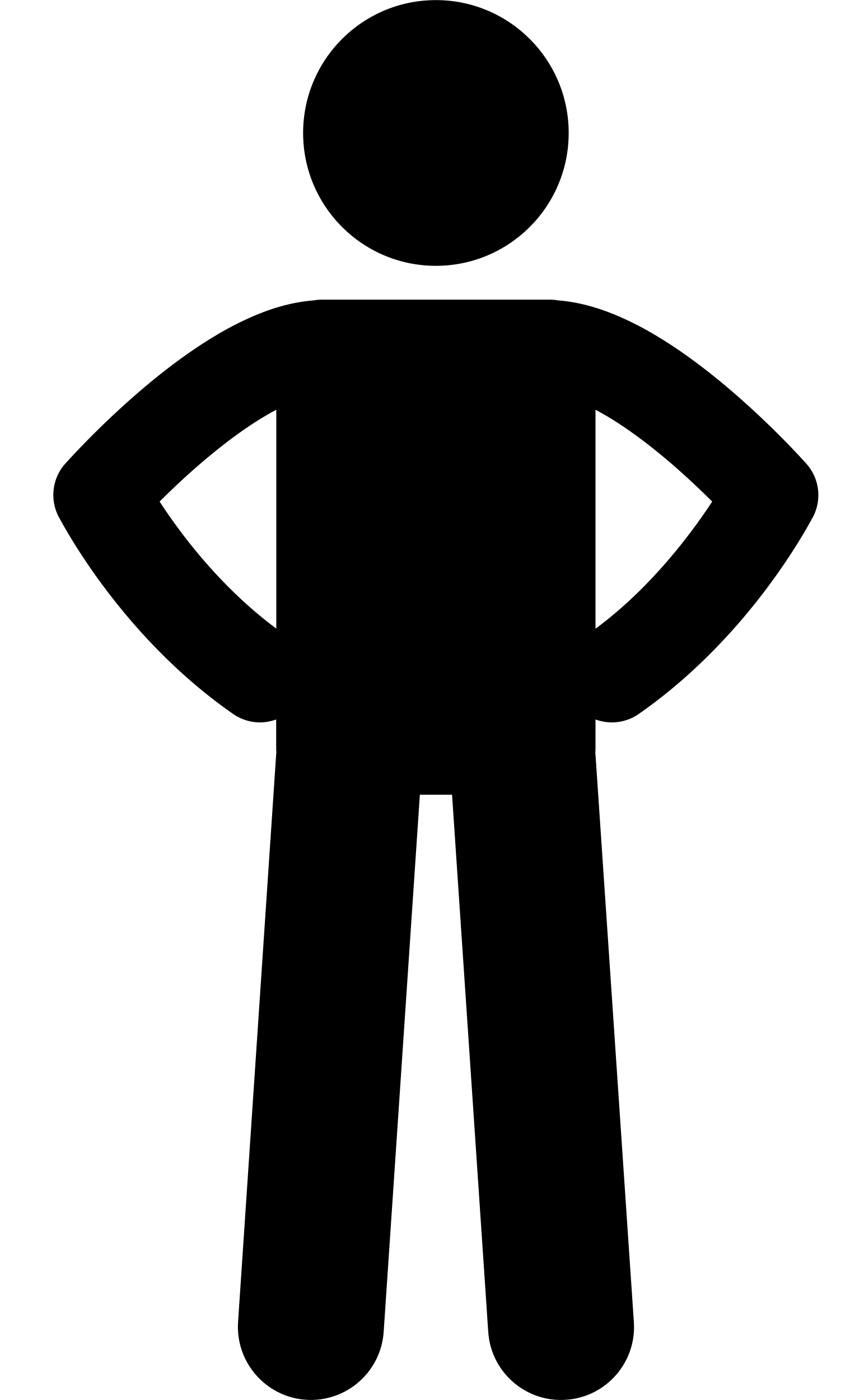 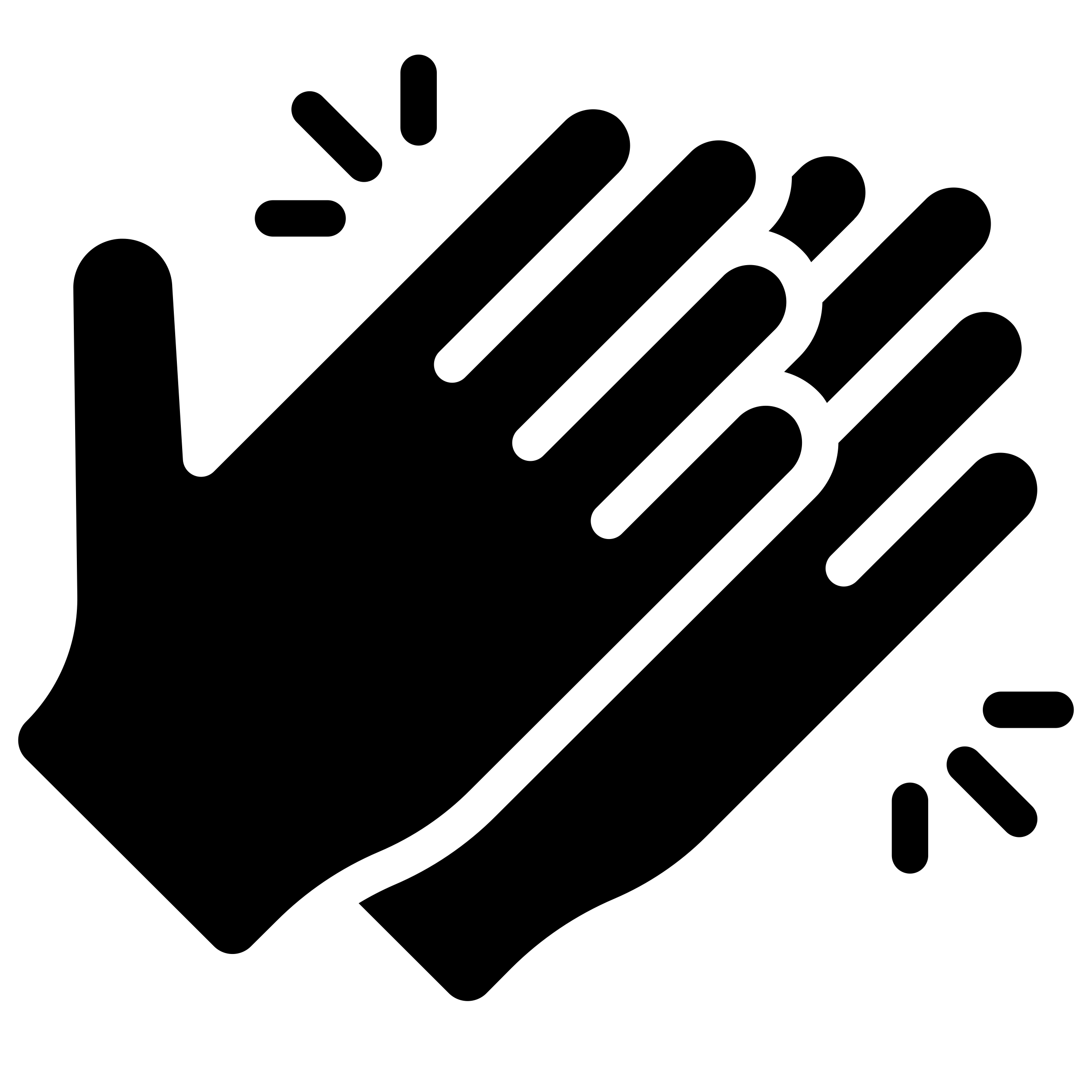 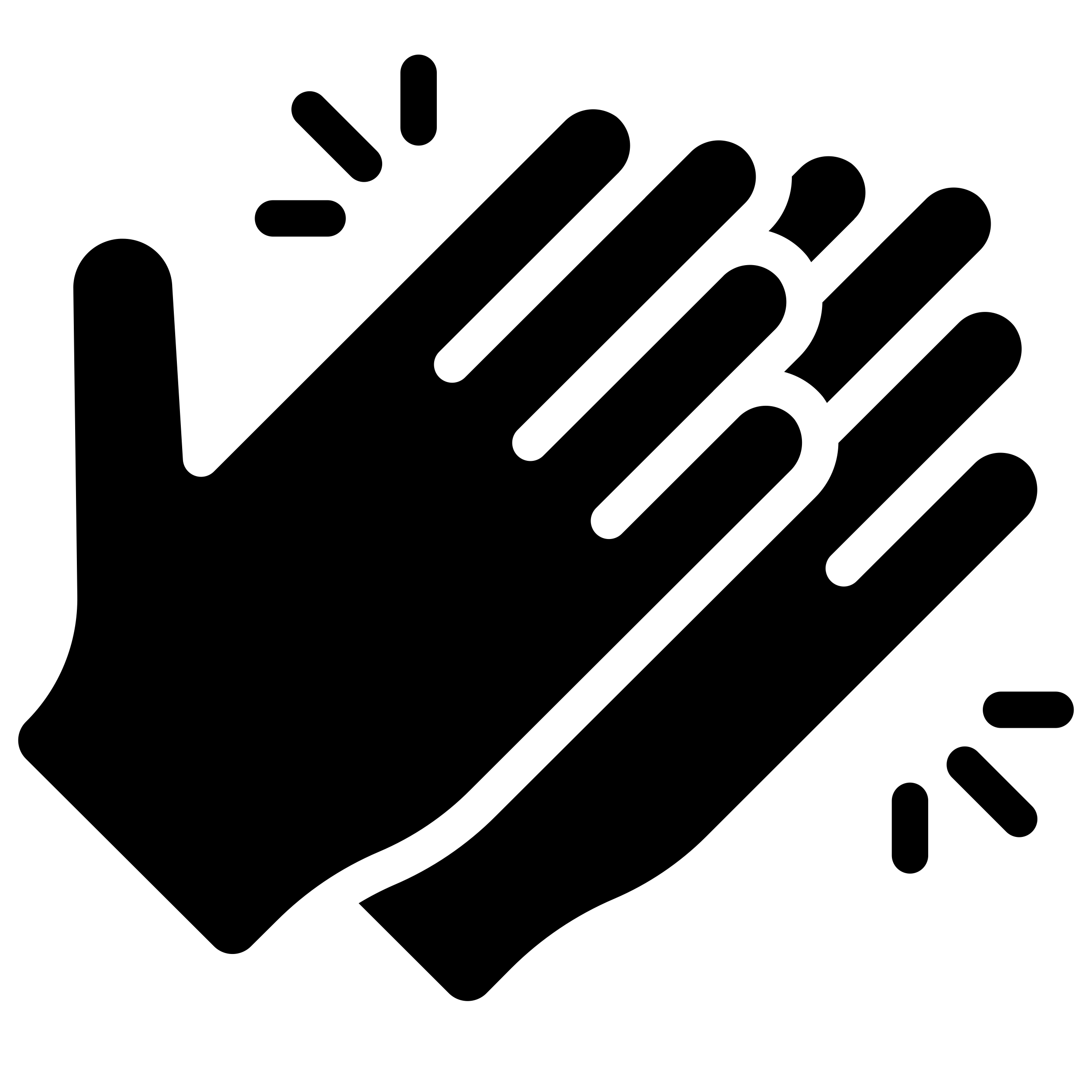 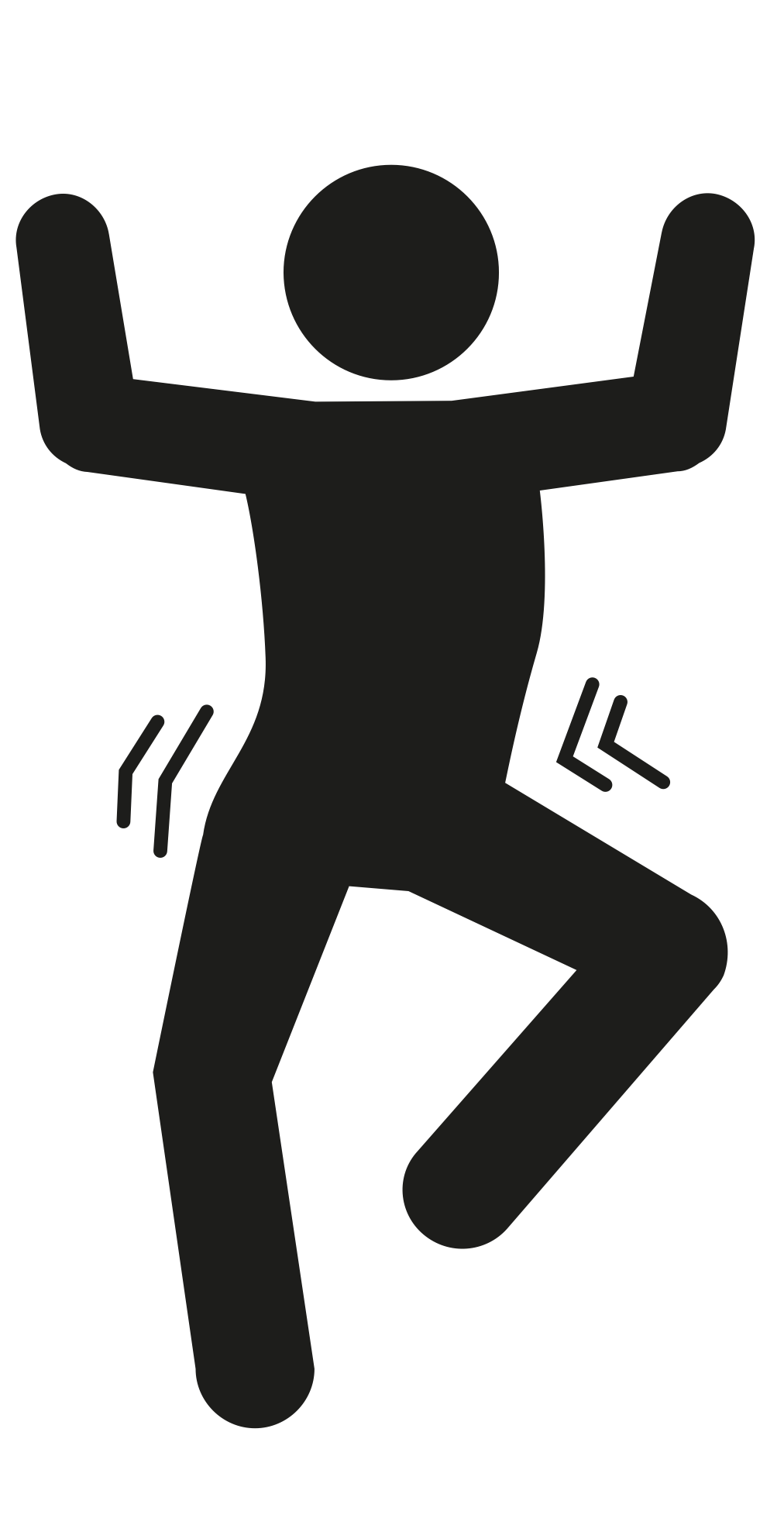 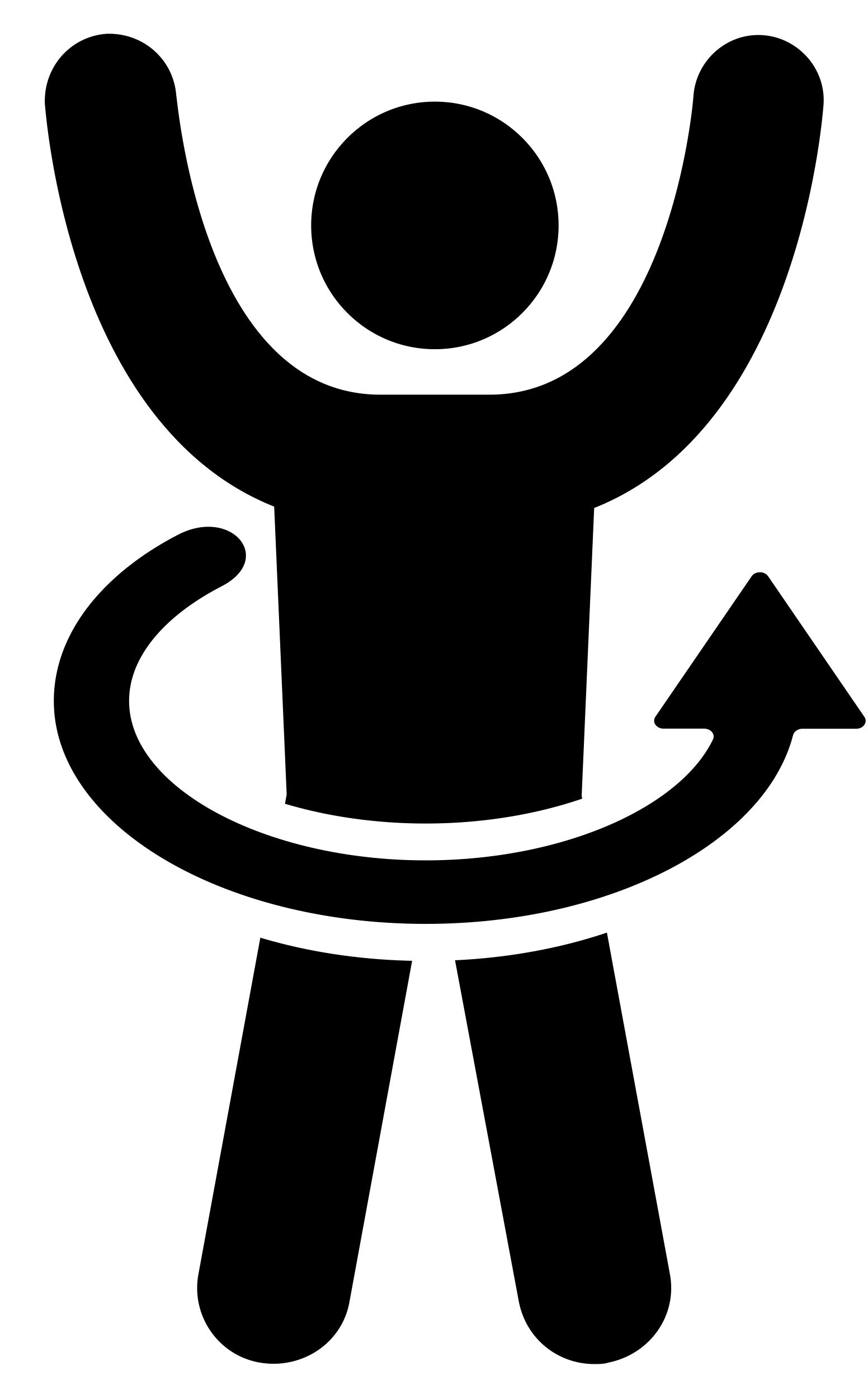 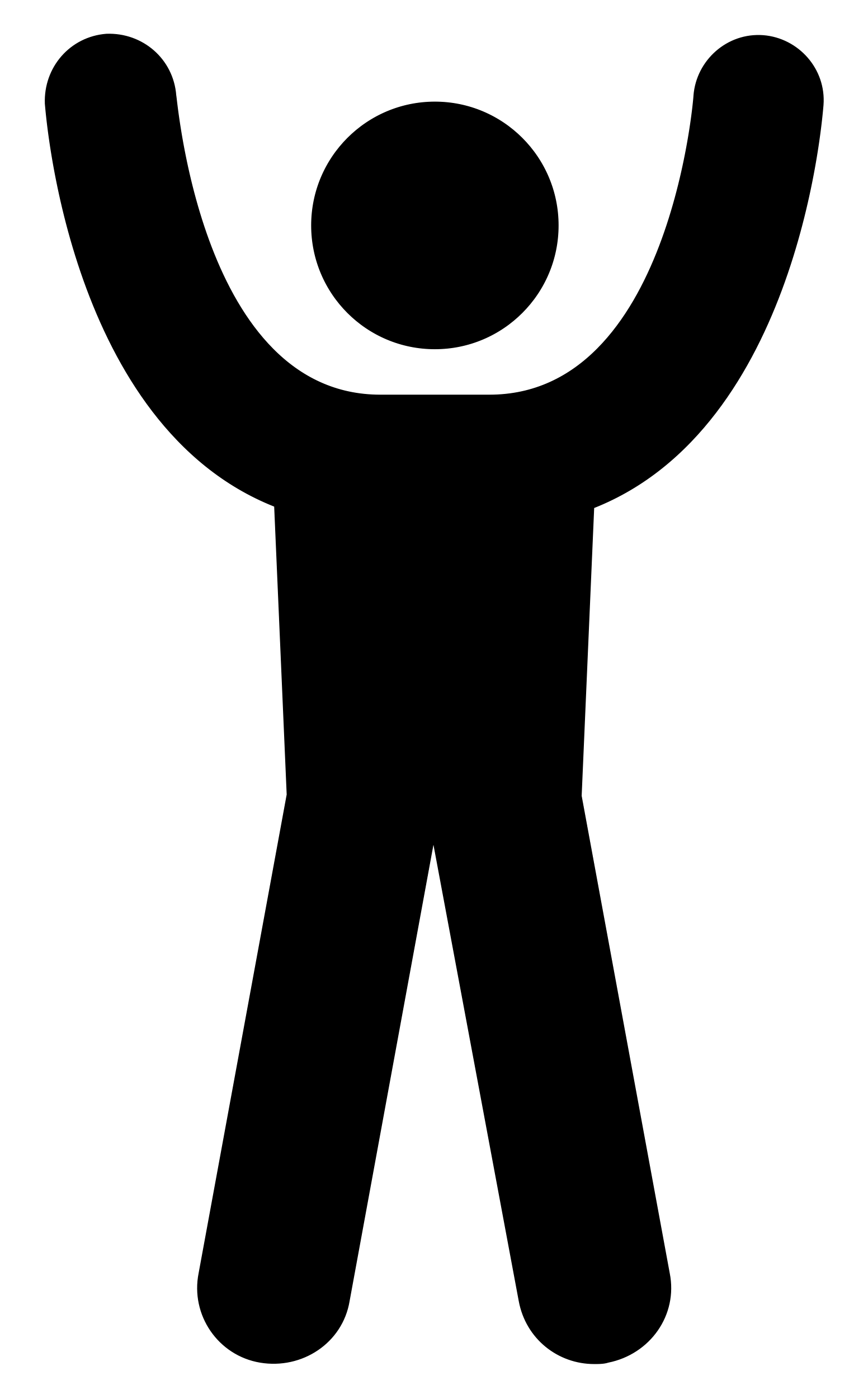 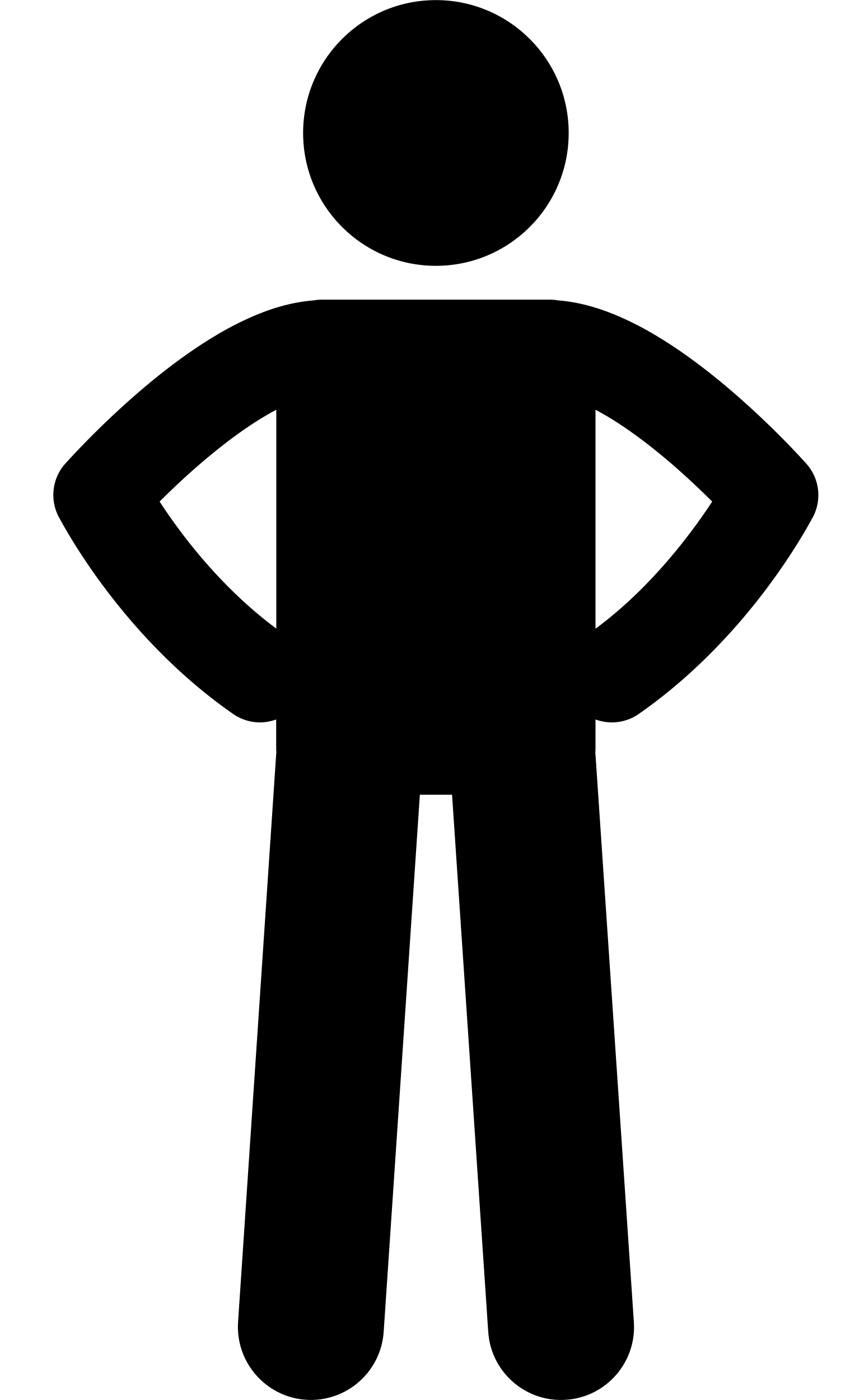 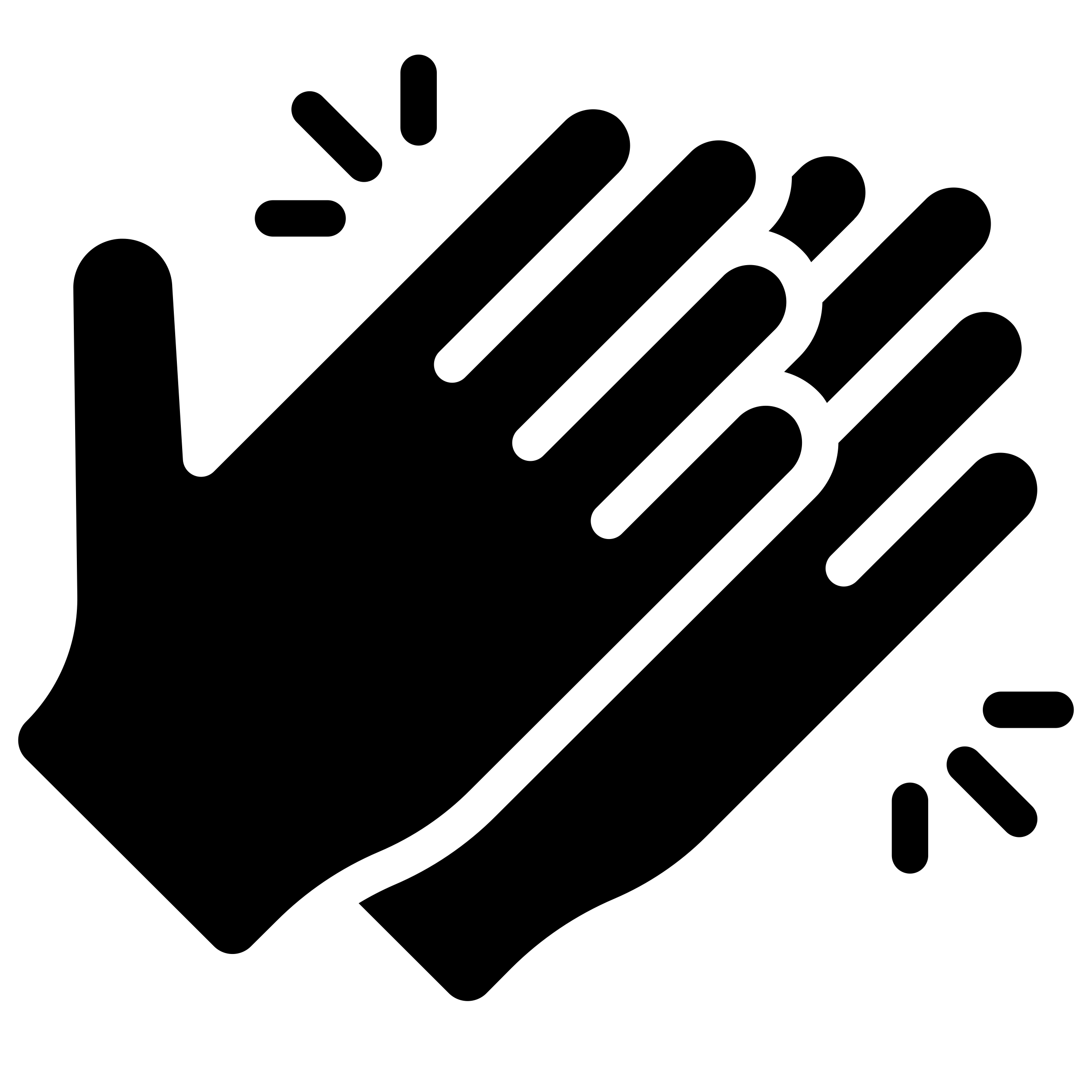 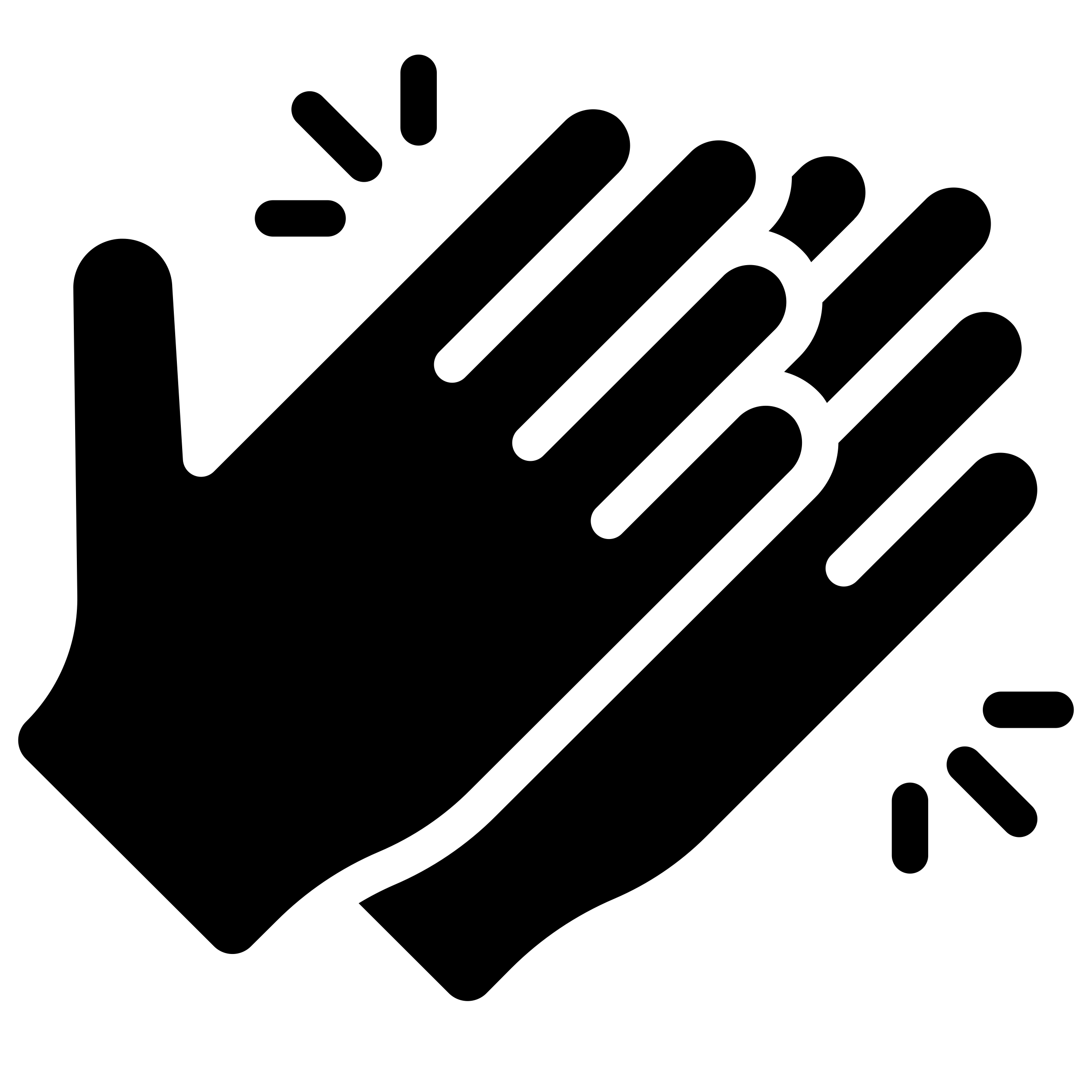 3x
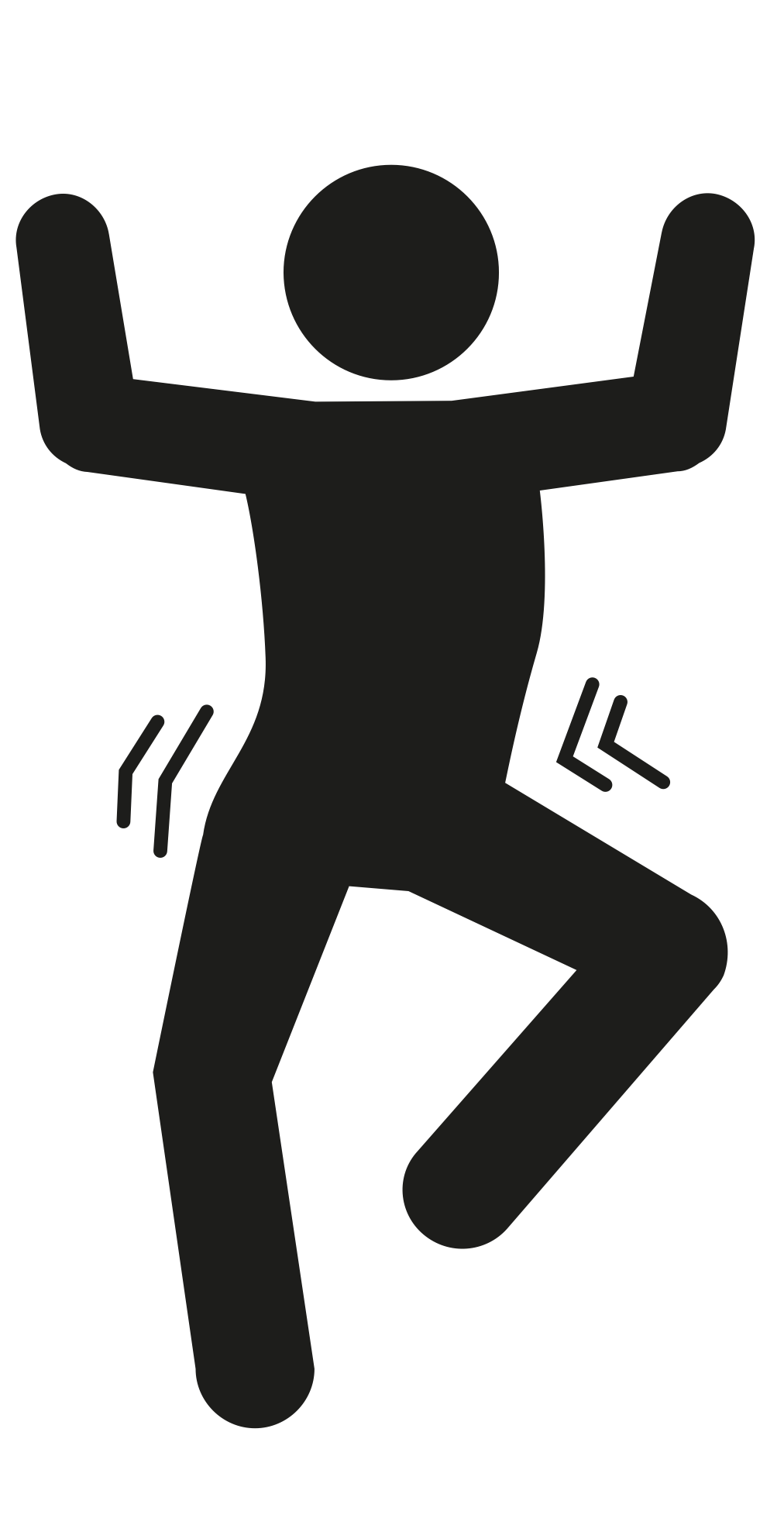 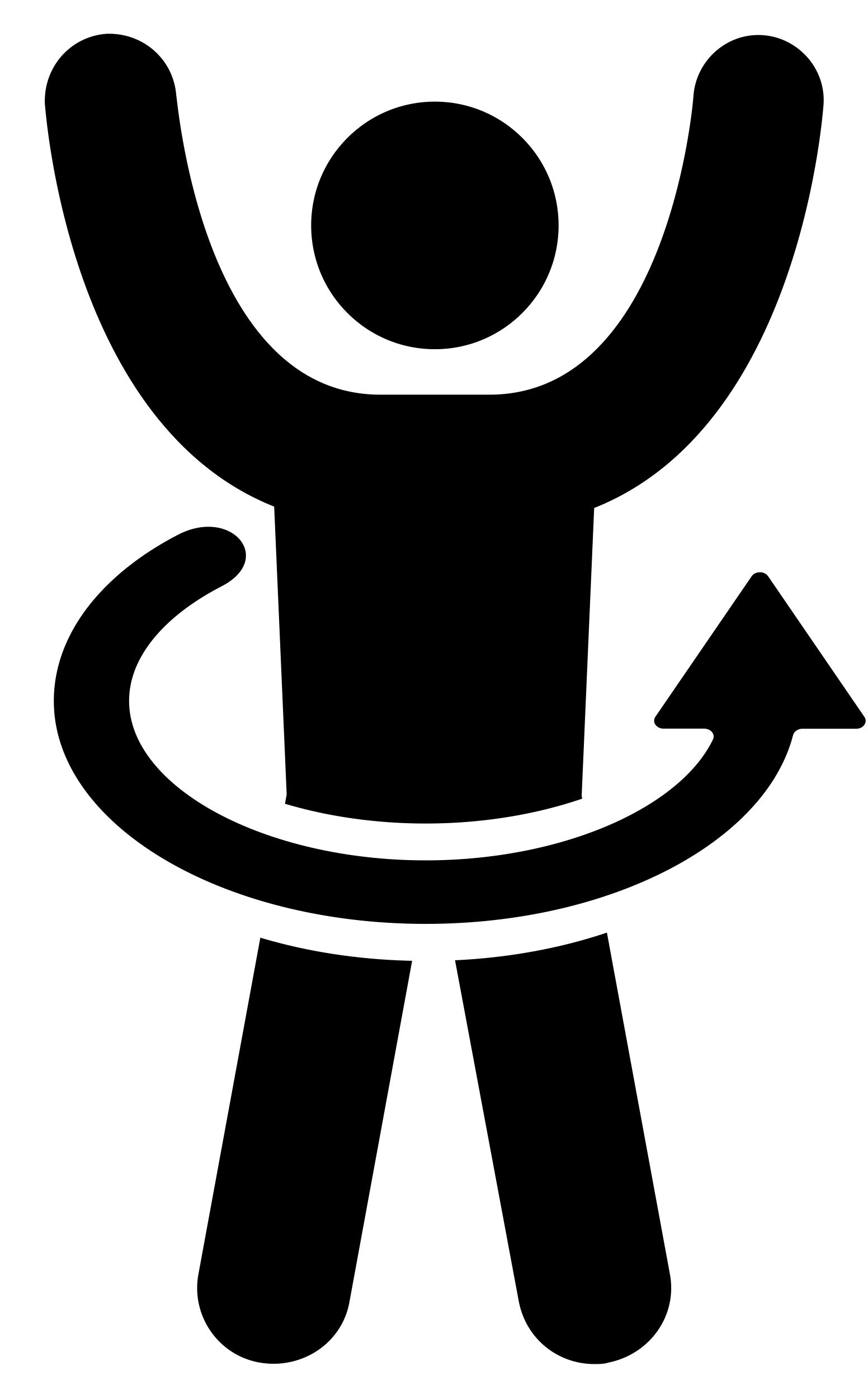 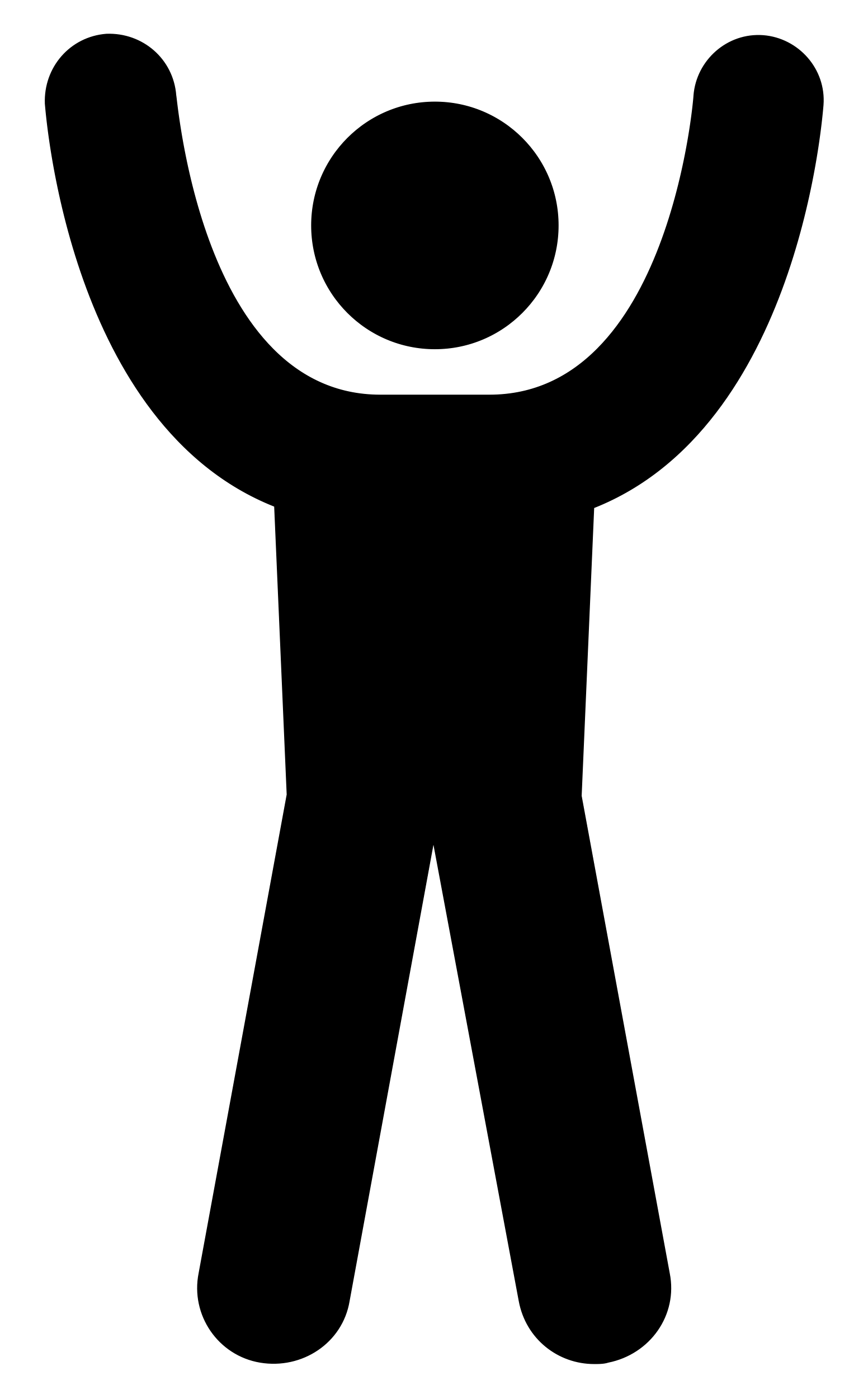 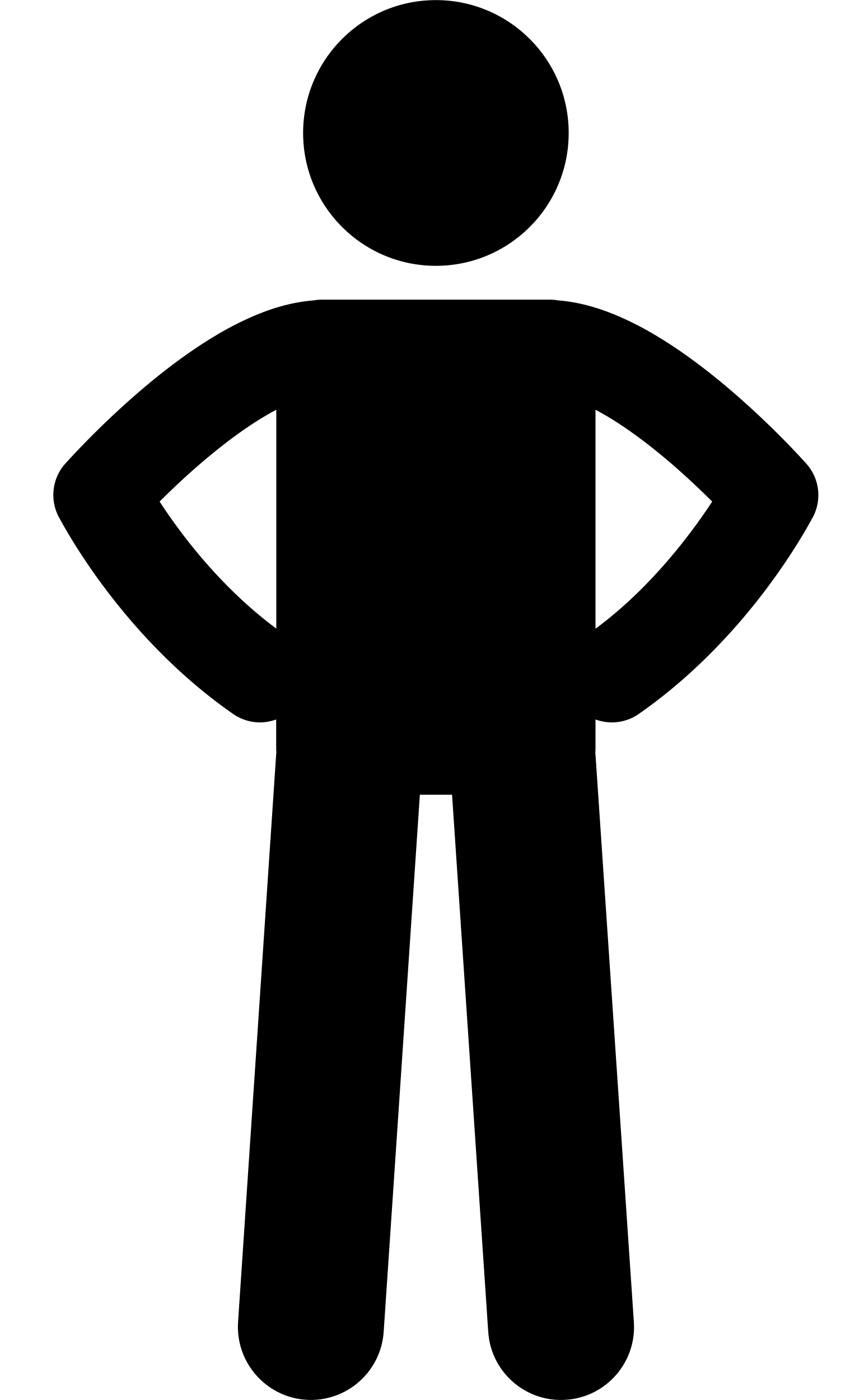 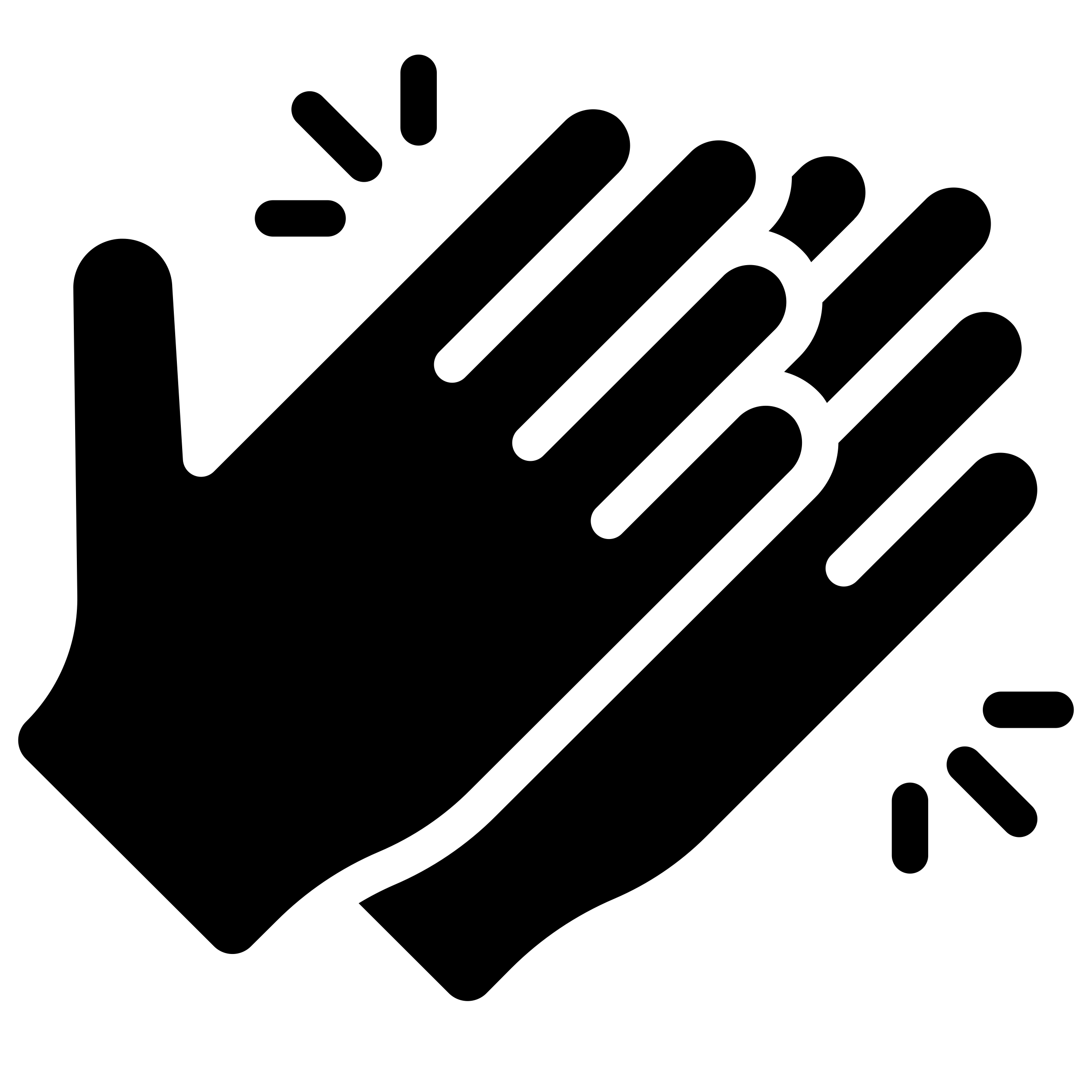 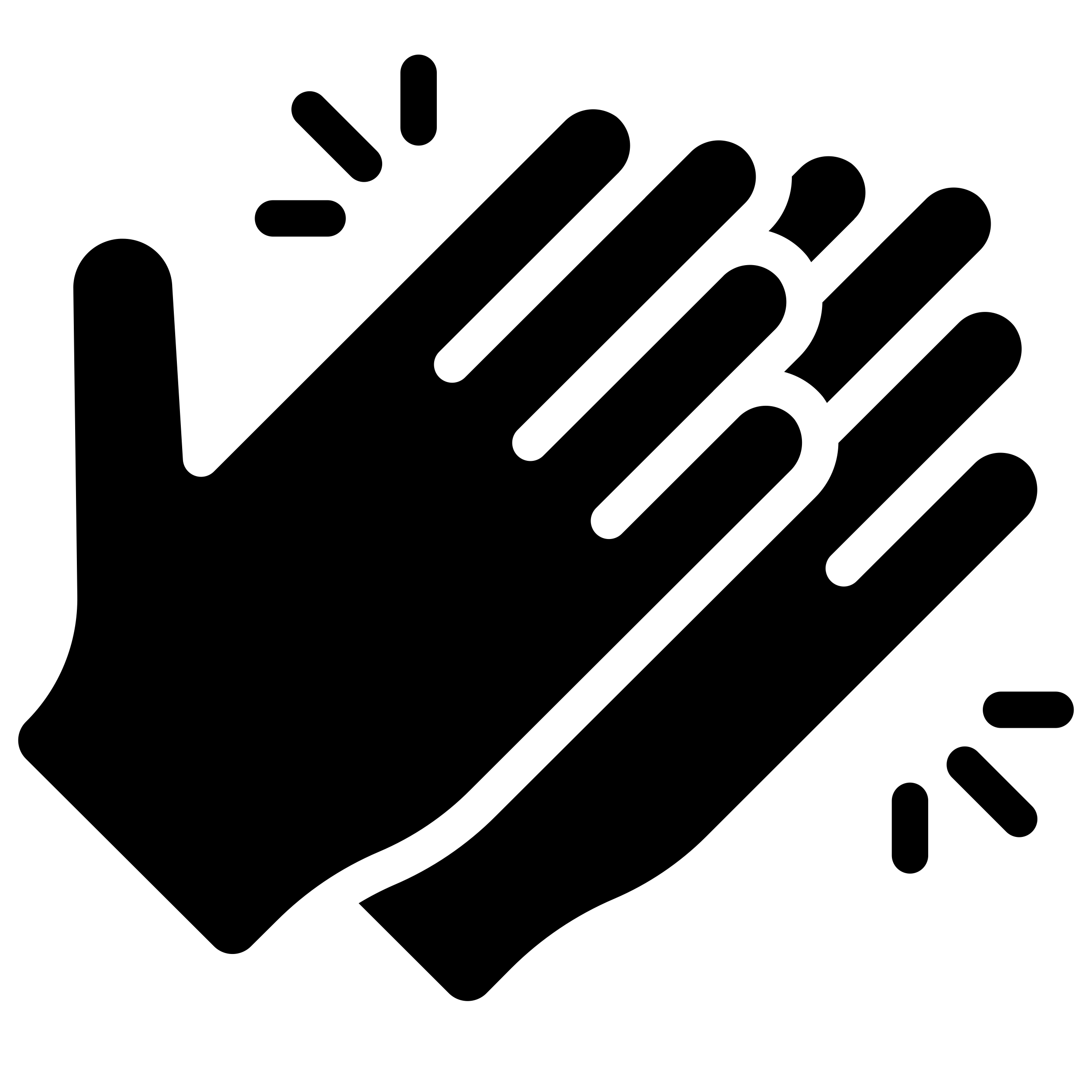 3x
3x Baile 1 (Baile 1 ta e funshon)
Si e músika ta sendé, mester ripití:
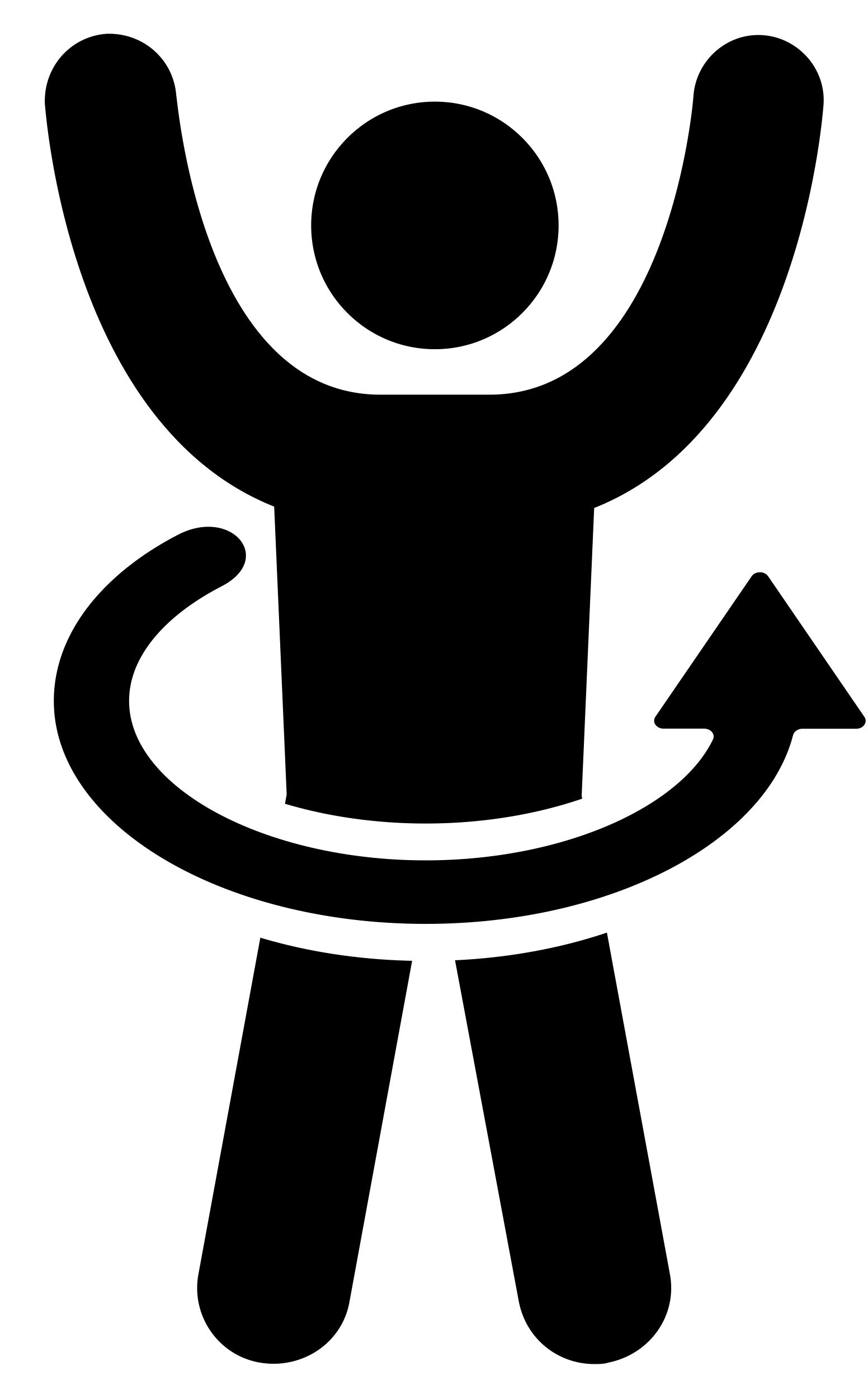 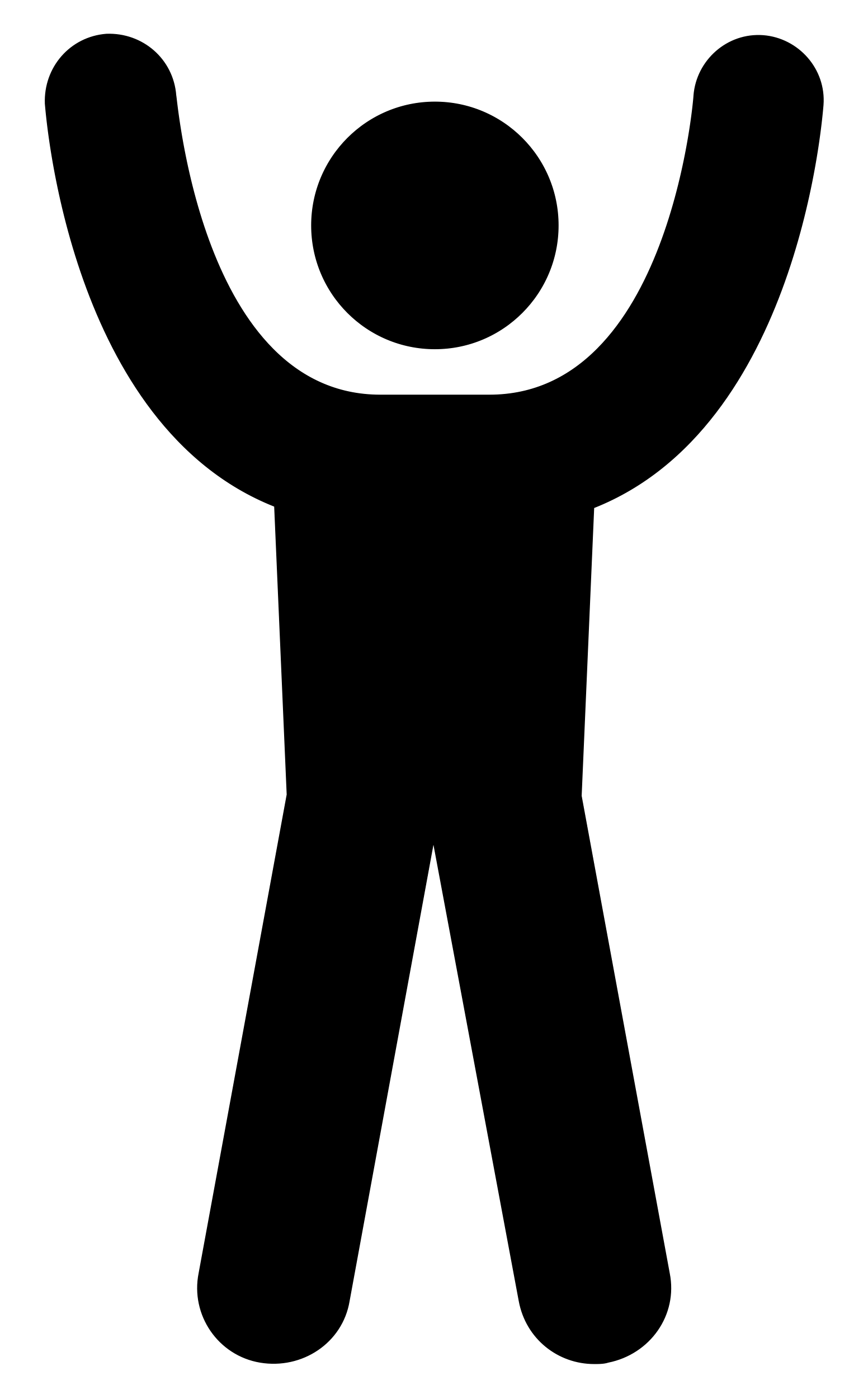 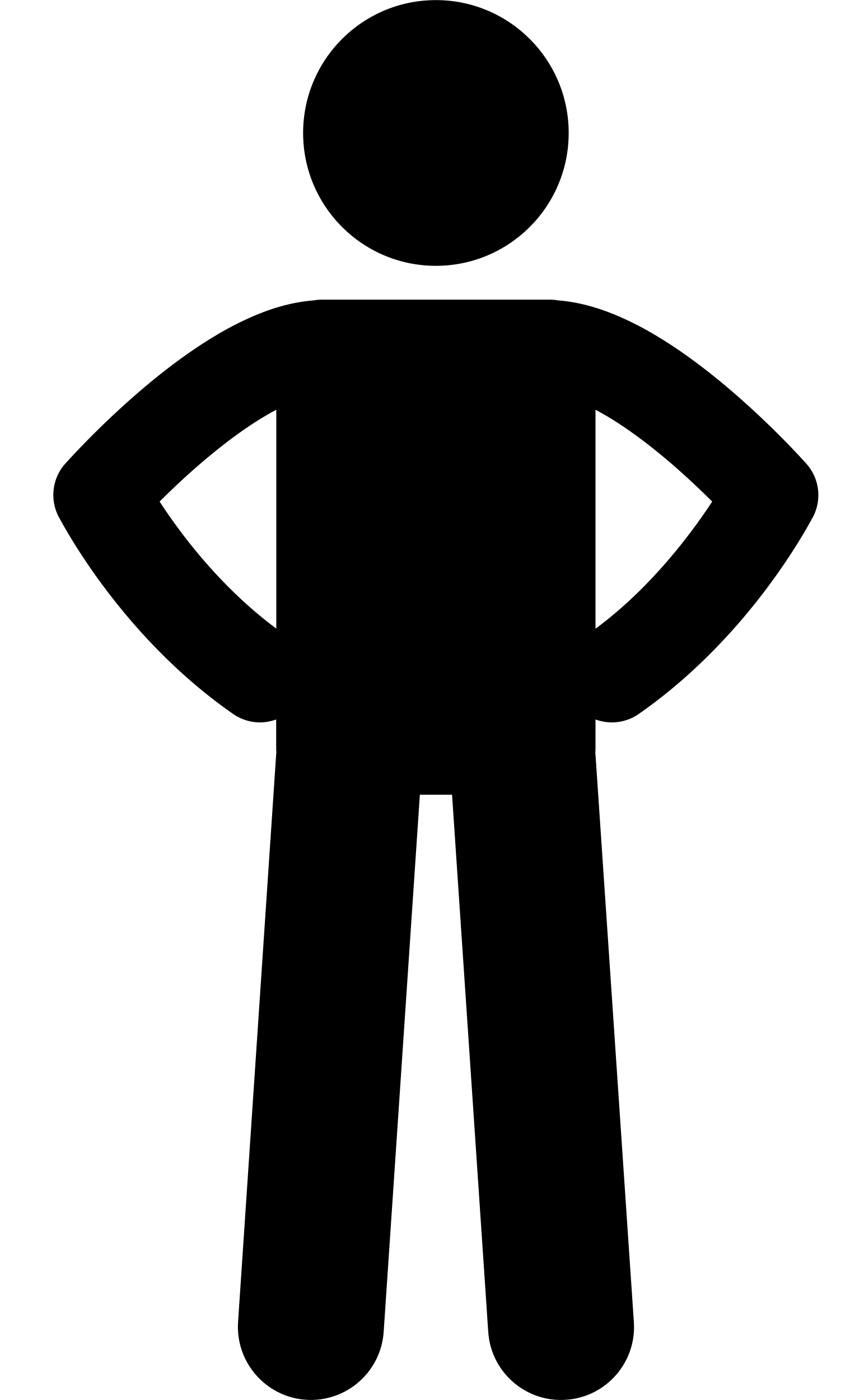 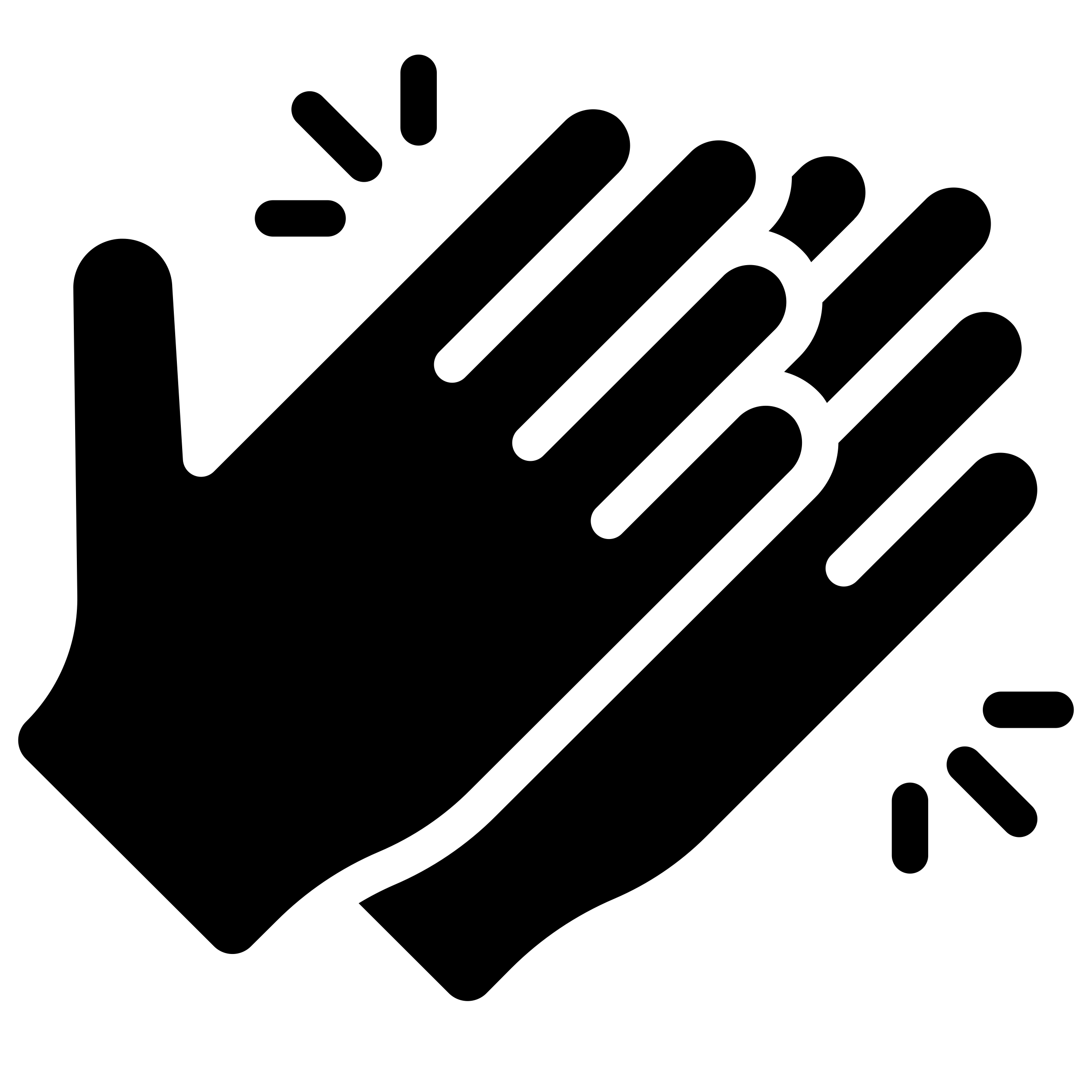 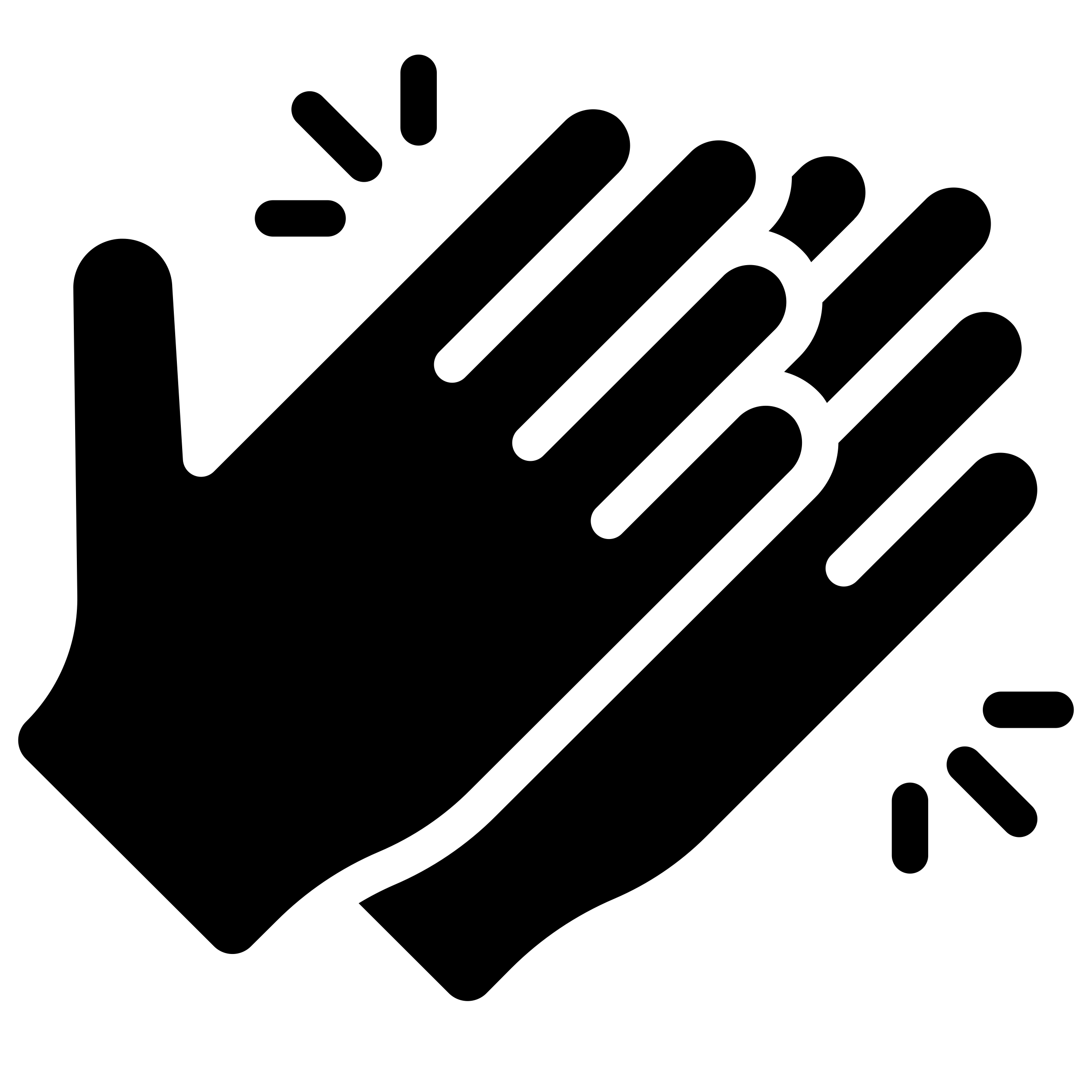 Si e músika stòp, e ora ei e programa ta stòp